双重味重子的弱衰变
胡晓会
 2025.4.21
邮箱：huxiaohui@cumt.edu.cn
合作者：于福升、贾彩萍、邢晔、施瑀基
目录
研究动机：实验现状和理论进展
研究内容：双重重子弱衰变的研究
研究结果：形状因子、强子耦合常数、可观测物理量
研究结论
双重重子
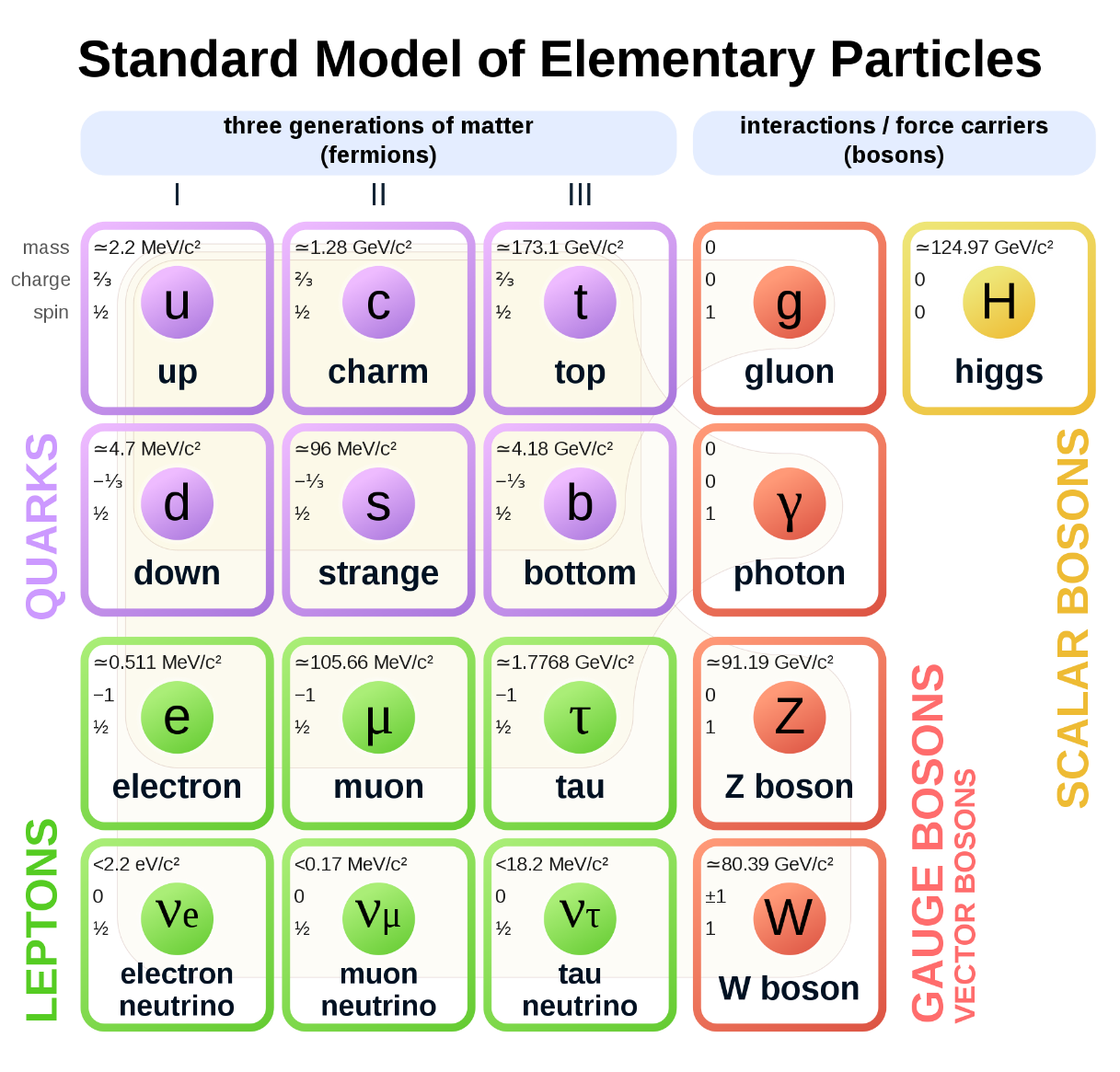 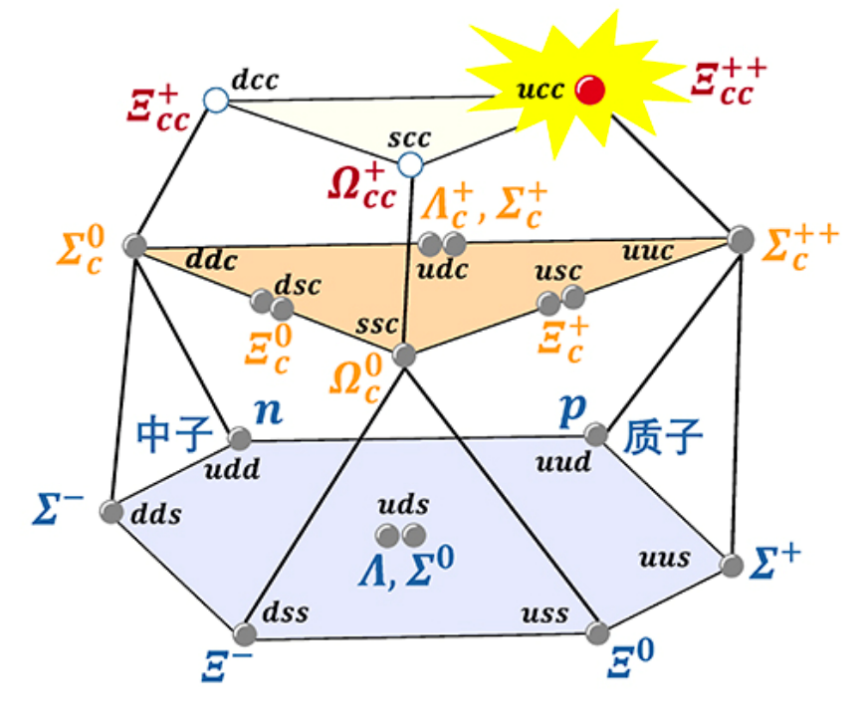 [Speaker Notes: 早在 1964 年，Gell-Mann 等人就已利用粒子物理夸克模型预言了由两个重
夸克（b 或 c）和一个轻夸克构成的双重重子态的存在.
到 2017 年欧洲LHCb 实验组，才在双重重子态的探测方面取得了突破性的进展。]
实验研究现状
单电荷双粲重子Ξcc+​(3520) 的探测
目前未被其他实验发现
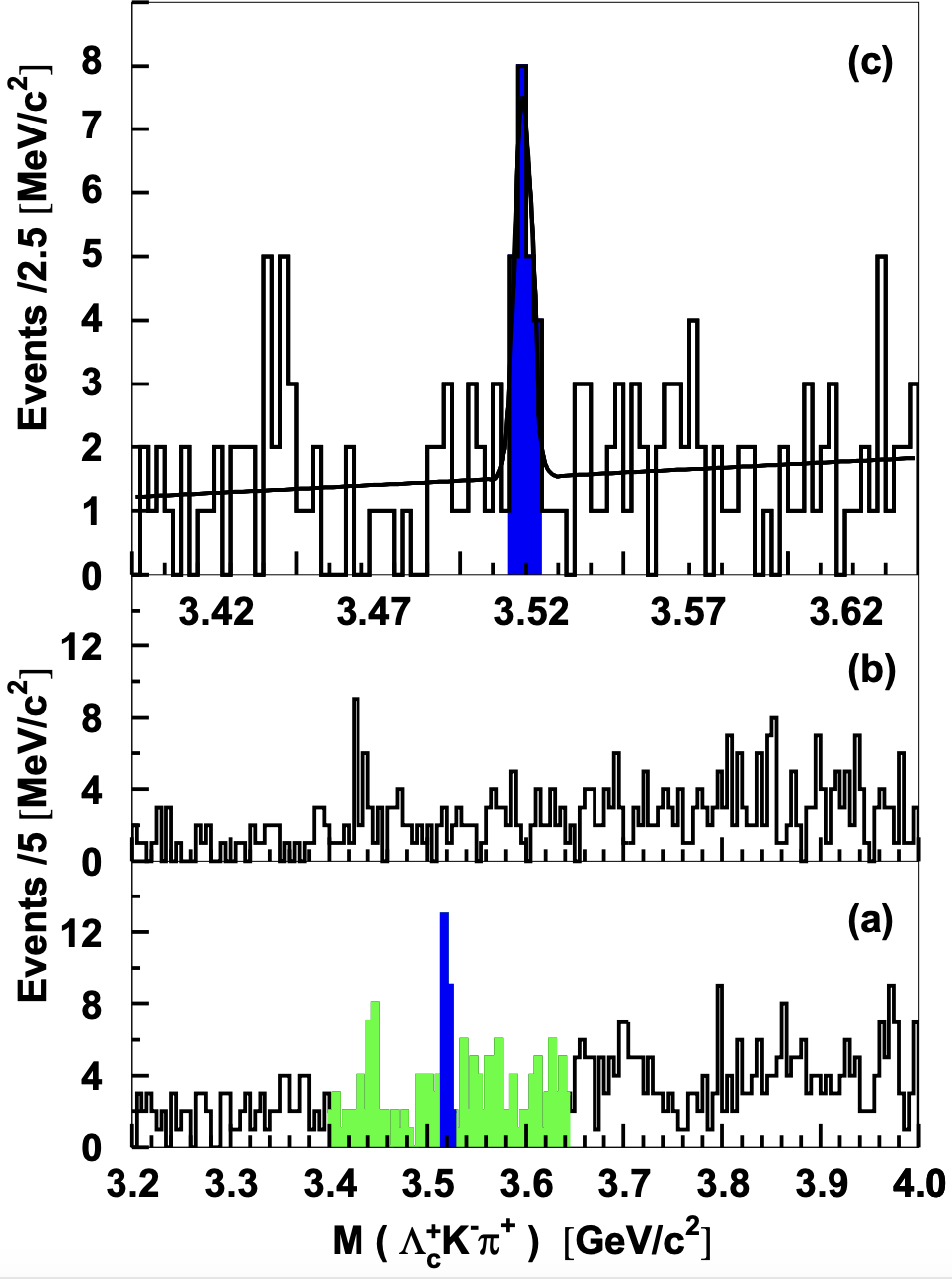 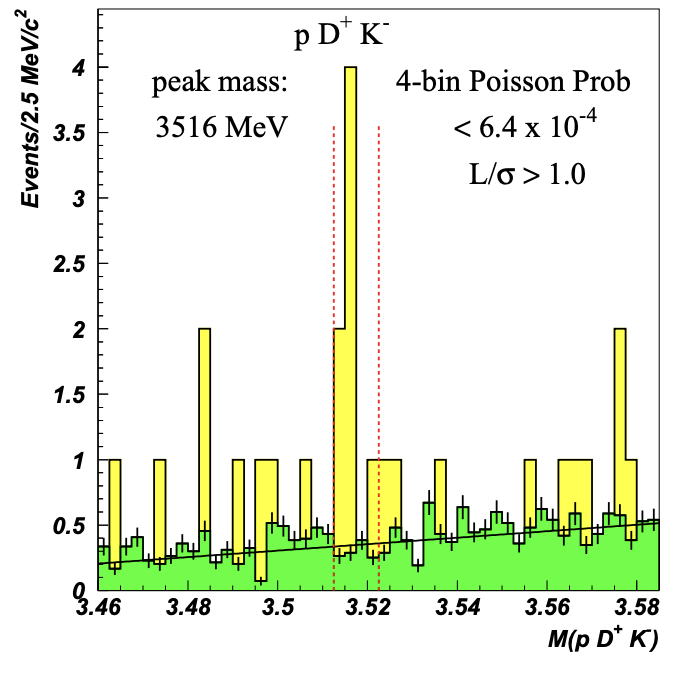 FOCUS Collaboration （2003）
Nucl. Phys. B Proc. Suppl. 115 (2003), 33-36
BaBar Collaboration（2006）
 Phys. Rev. D 74 (2006), 011103
LHCb Collaboration（2013）
 JHEP 12 (2013), 090
Belle Collaboration （2014）
 Phys. Rev. D 89 (2014) no.5, 052003
2004年 SELEX Collaboration
2002年 SELEX Collaboration
双电荷双粲重子的发现
F. S. Yu et al., Discovery potentials of doubly charmed baryons, arXiv:1703.09086 Chin. Phys. C 42 (2018) 5, 051001
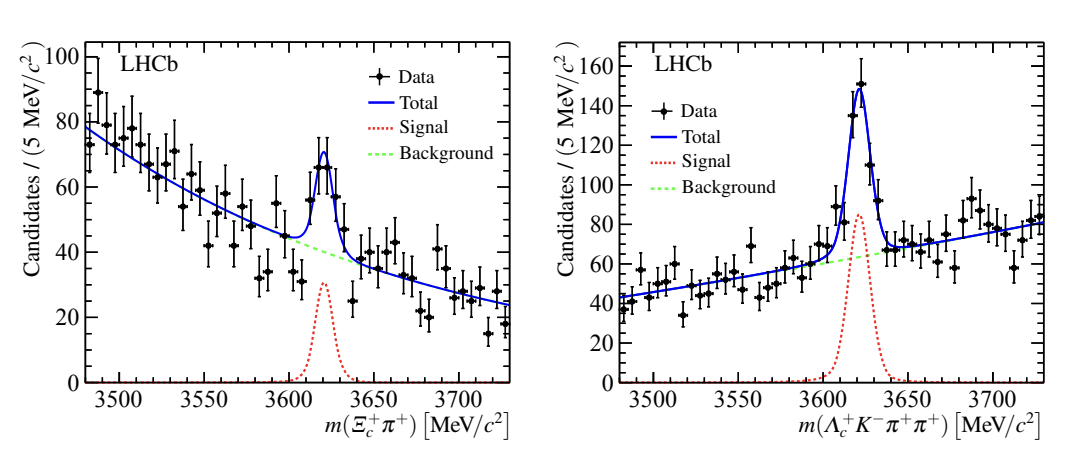 In their Supplemental Material:
The same structure is also observed in the.                       spectrum in a p p data sample collected by LHCb at 8 TeV.
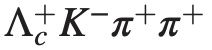 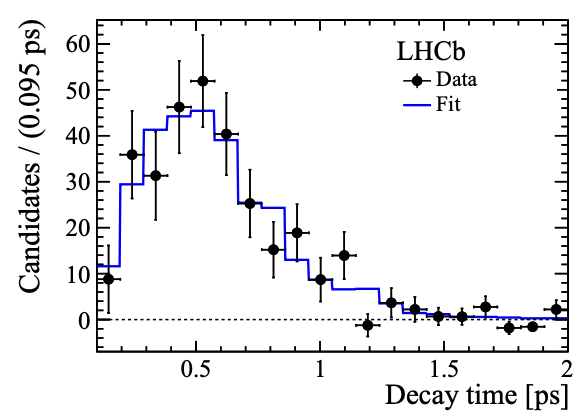 Phys. Rev. Lett.  121 (2018) 16, 162002
PRL 119, 112001 (2017)
Precision measurement of the mass JHEP 02 (2020) 049
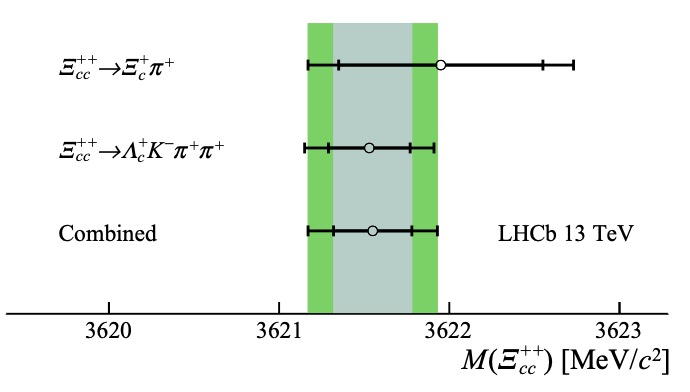 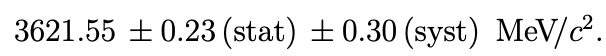 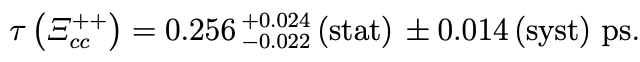 The search of other doubly heavy baryon
Search for the bottom-charmed​ baryon
Search for the doubly charmed baryon
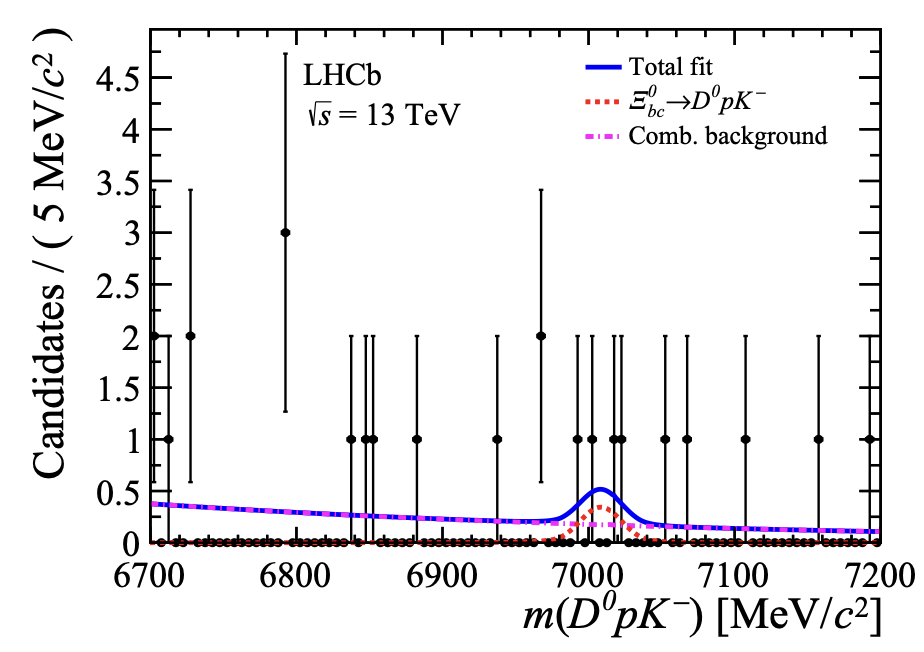 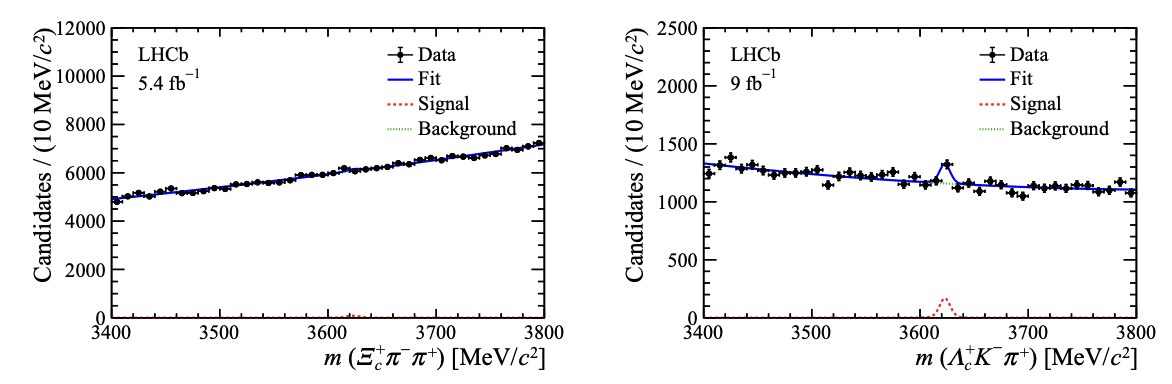 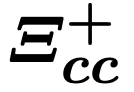 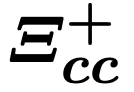 JHEP 11 (2020) 095
JHEP 12 (2021) 107
Sci. China Phys. Mech. Astron. 63 (2020) 2, 221062
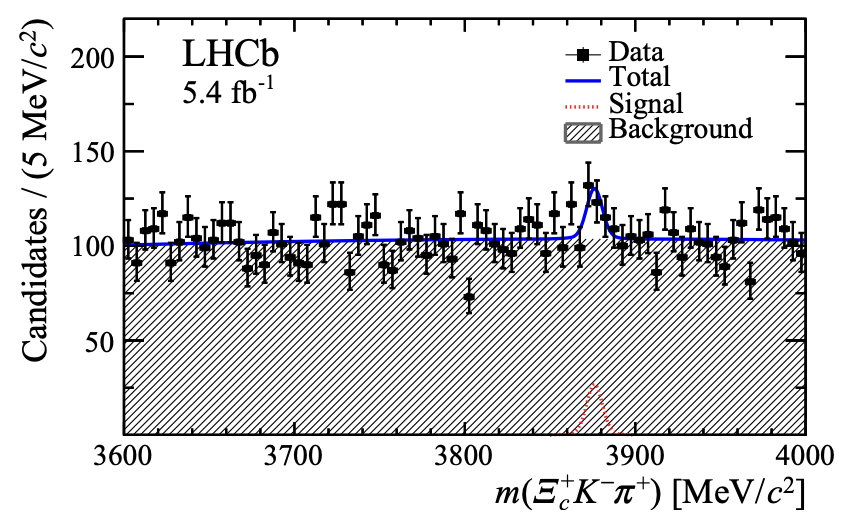 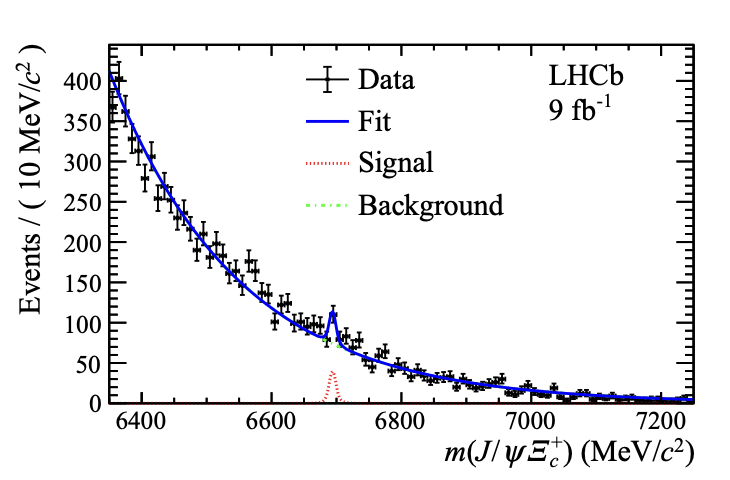 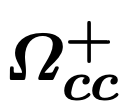 Sci. China Phys. Mech. Astron. 64 (2021) 10, 101062
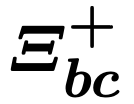 Chin. Phys. C 45 (2021) 9, 093002
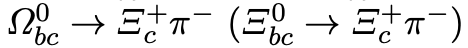 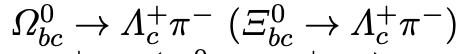 Chin. Phys. C 47 (2023) 9, 093001
理论进展
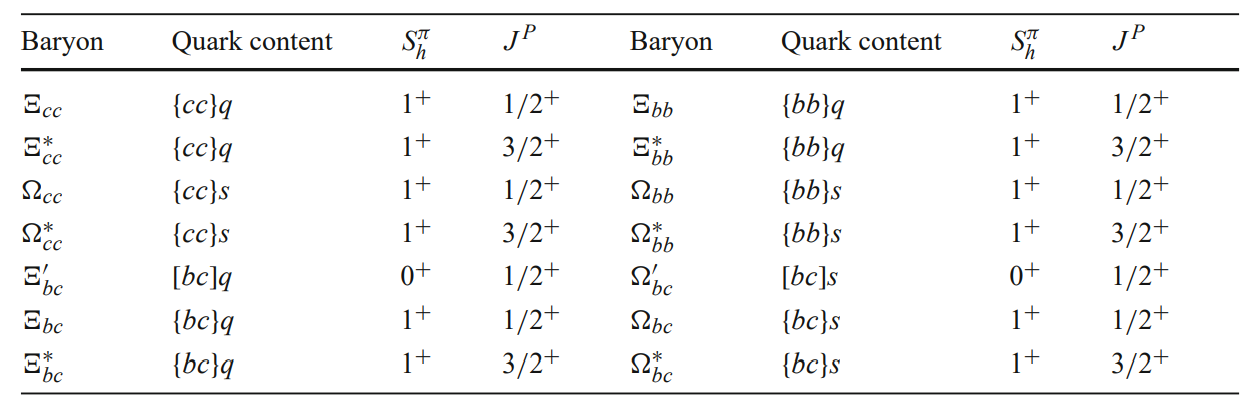 质量
寿命
强耦合常数
衰变宽度
基态以及激发态粒子的质量
不同量子数的重子寿命
与赝标和矢量介子的强耦合
1/2-1/2和3/2多体弱衰变
……
弱衰变和电磁衰变--非微扰的形状因子
强衰变--耦合常数
研究衰变过程（ the weak, electromagnetic, and strong decays ），
可以提供有关这些过程动力学的重要信息。
Doubly heavy baryon
Mass spectrum
Lattice QCD,    Phys. Rev. D,90,094507, 
QCD sum rule, J. Phys. Conf. ser. 556,012016
Quark Model,  Phys. Rev. D 66,014008
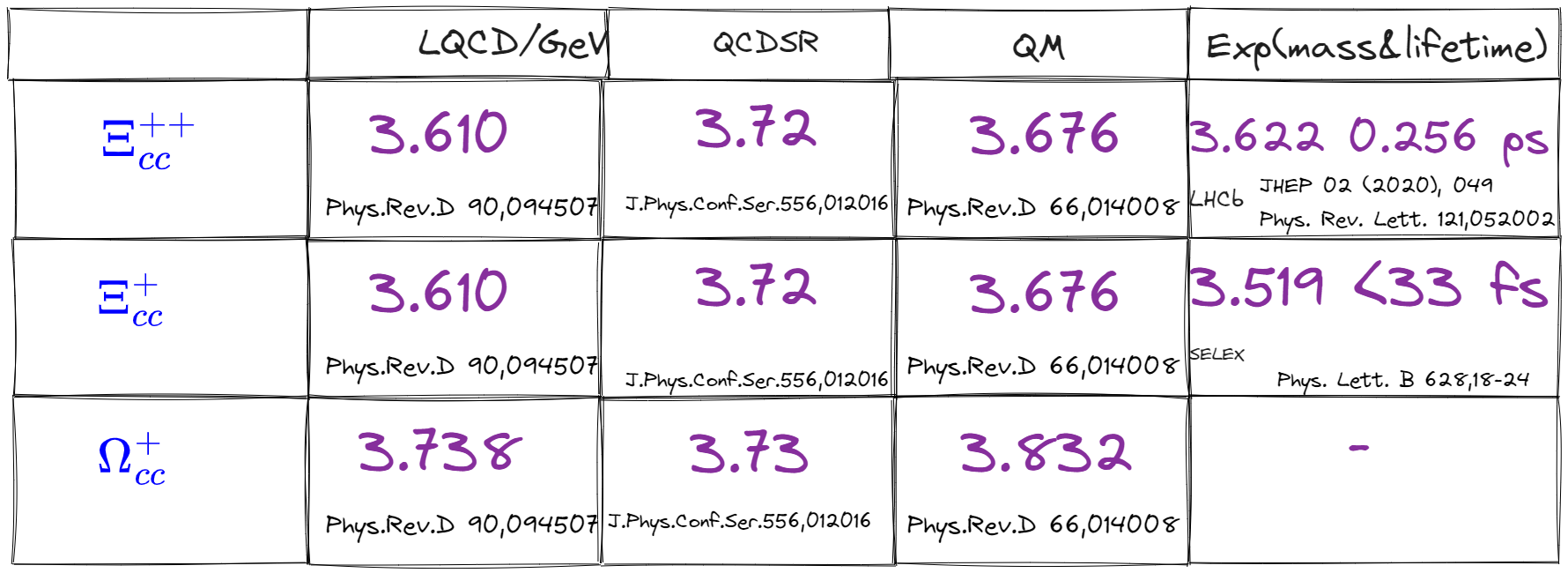 Decay of Doubly heavy baryons
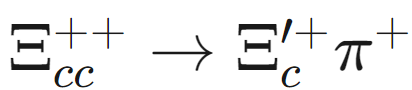 Experiment: Phys. Rev. Lett. 121 (2018) 16, 162002 
JHEP 05 (2022) 0381. 
Three Loop Calculation: Phys. Rev. D 99 (2019) 5, 056013;
Factorization and Pole Model: Phys. Rev. D 96, 113006 (2017). 
 Final States Interactions: Eur. Phys. J. C 78, 961 (2018).
 Light Front Quark Model: Eur. Phys. J. C 77, 781 (2017).
Optimal Theory and Scattering Mechanism: Chin. Phys. C 42, 051001 (2018).
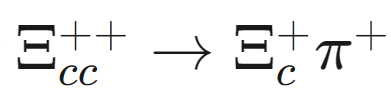 Weak decays


Radiative transitions

Strong decays
Rescattering mechanism 
Chin. Phys. C 45 (2021)5, 053105, Chin. Phys. C45 (2021)4, 043108
Light-Front approach
Eur. Phys. J.  78 (2018) 9, 756
Lattice QCD
Phys. Rev. D 98 (2018) 11, 114505
Chiral quark model
Phys. Rev. D 96 (2017) 9, 094005
双粲重子的非轻弱衰变
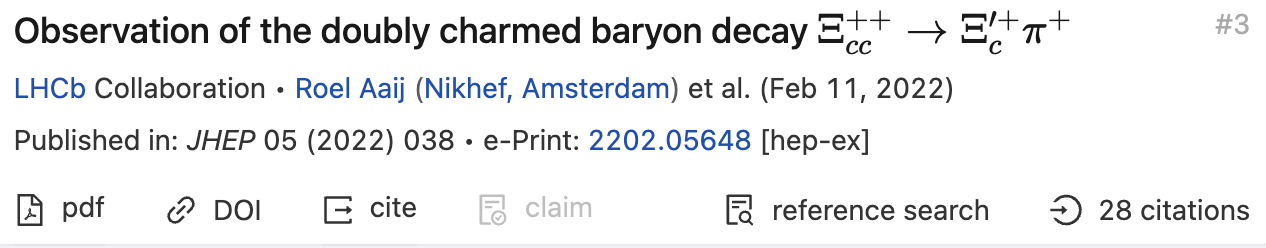 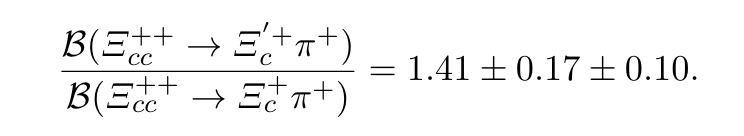 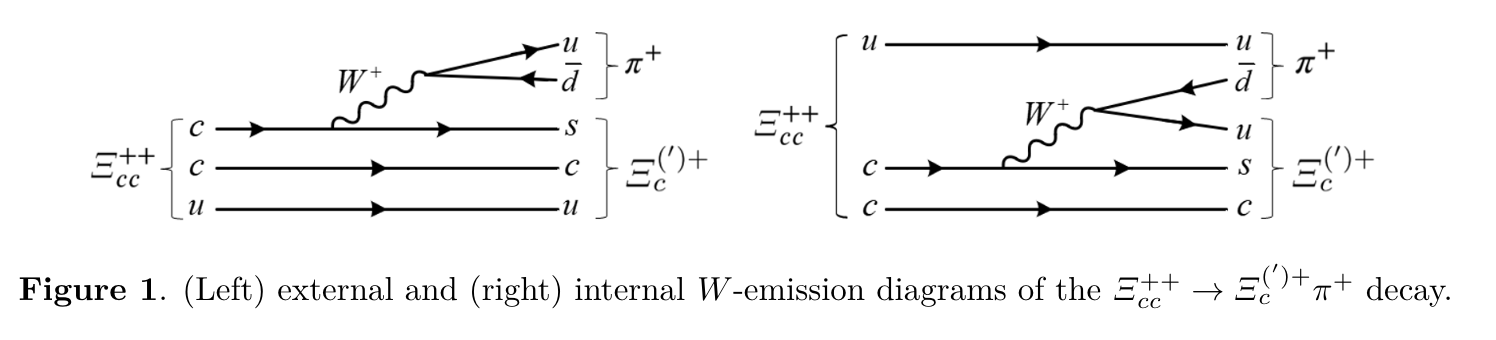 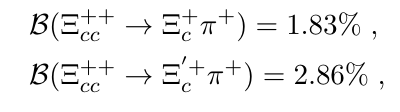 Phys. Rev. D 107 (2023) 3, 034009
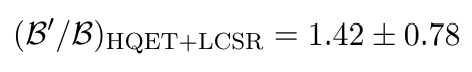 Phys. Rev. D 106 (2022) 3, 034004
双粲重子弱衰变的研究
非轻弱衰变：W exchange contribution
1. TLC: Phys. Rev. D 99 (2019) 5, 056013;
2. F and PM: 
Phys. Rev. D 96, 113006 (2017). 
3. FSIs:
 Eur. Phys. J. C 78, 961 (2018).
4. LFQM: Eur. Phys. J. C 77, 781 (2017).
5. OT RM: Chin. Phys. C 42, 051001 (2018).
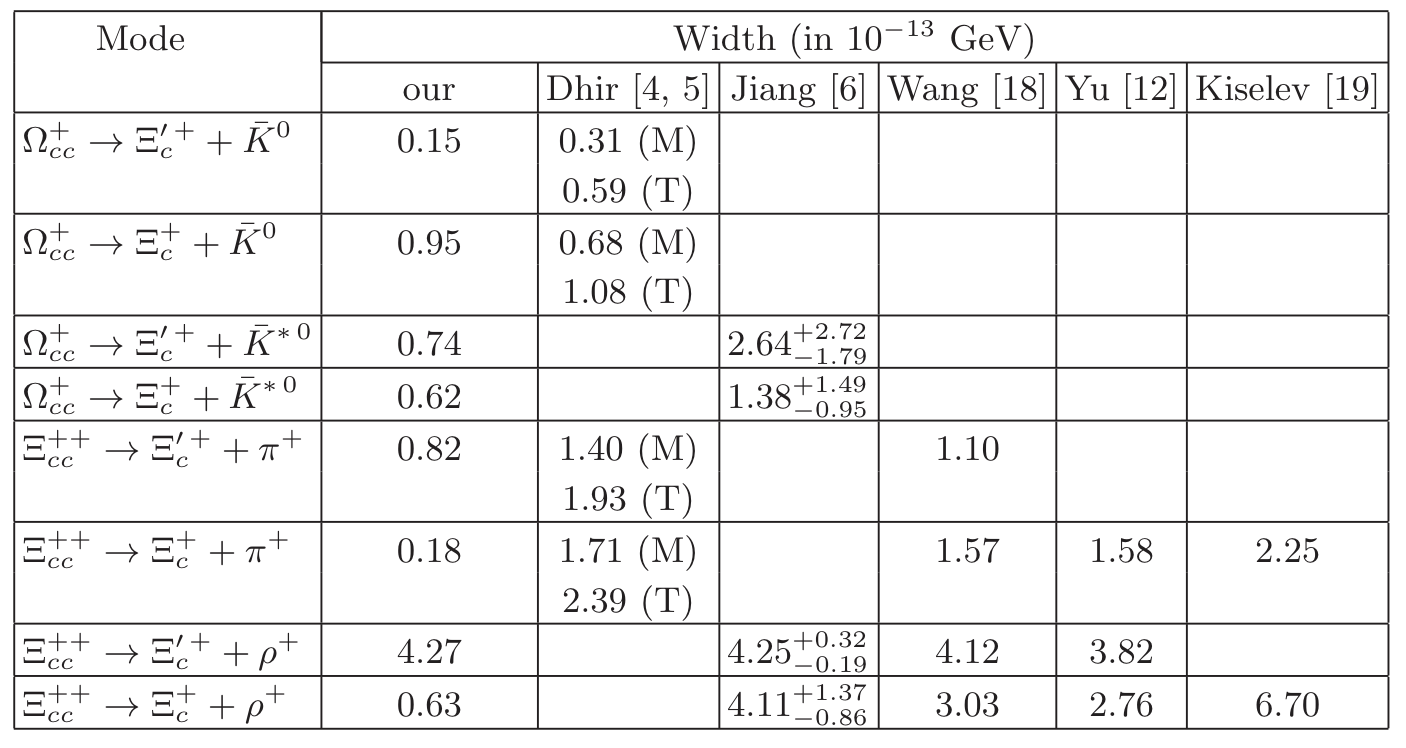 OT RM
TLC
F and PM
FSIs
LFQM
[Speaker Notes: 1. Ab initio three-loop calculation Phys.Rev.D 99 (2019) 5, 056013
 2. in factorization and pole model approaches . Sharma and R. Dhir, Phys. Rev. D 96, 113006 (2017).
    the pole model and the factorization hypothesis.  R. Dhir and N. Sharma, Eur. Phys. J. C 78, 743 (2018).
3. final-state interactions (FSIs) L. J. Jiang, B. He and R. H. Li, Eur. Phys. J. C 78, 961 (2018).
4. in the light-front approach  W. Wang, F. S. Yu and Z. X. Zhao, Eur. Phys. J. C 77, 781 (2017).
5. the rescattering mechanism. F. S. Yu, H. Y. Jiang, R. H. Li, C. D. L¨u, W. Wang and Z. X. Zhao, Chin. Phys. C 42, 051001 (2018).
6. V. V. Kiselev and A. K. Likhoded, Phys. Usp. 45, 455 (2002) [Usp. Fiz. Nauk 172, 497 (2002)]; A. V. Berezhnoy, A. K. Likhoded and A. V. Luchinsky, Phys. Rev. D 98, 113004 (2018).]
双粲味重子的寿命
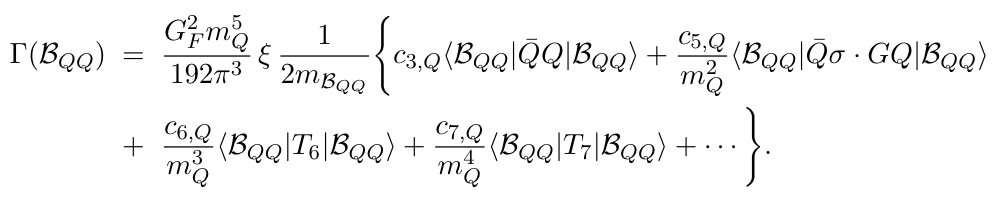 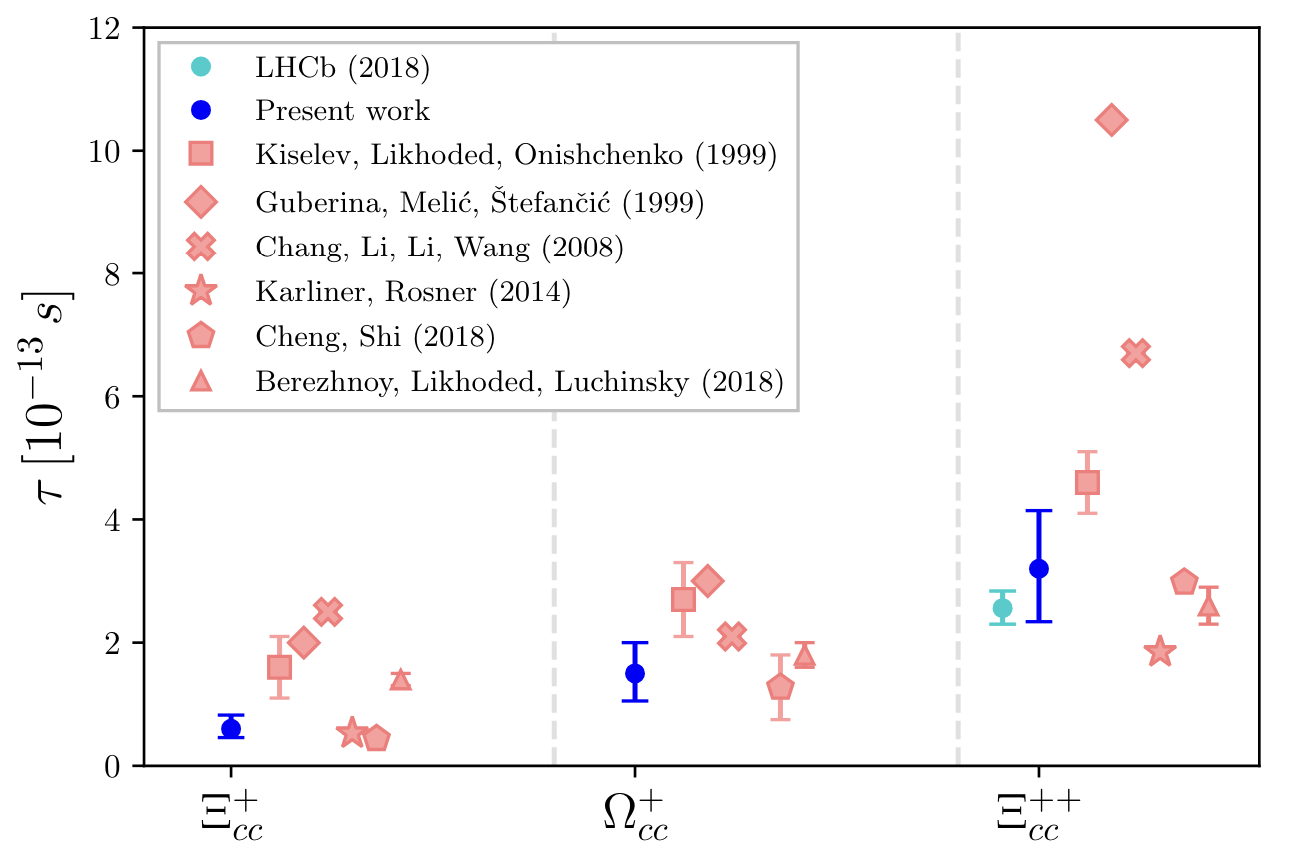 the heavy quark expansion (HQE)
JHEP 07(2023)061
dimension-7 contribution
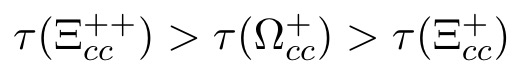 唯一的实验数据
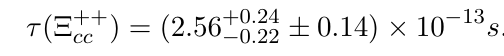 the simple non-relativistic harmonic oscillator model
LHCb,  
Phys. Rev. Lett. 121 (2018) 5, 052002
HQET,   
JHEP 07 (2023) 061, Phys. Rev. D 60 (1999) 014007, Phys. Rev. D 98 (2018) 11, 113005
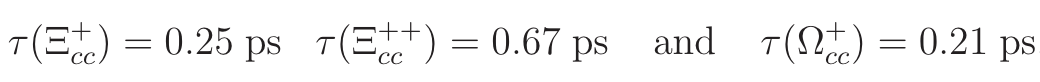 [Speaker Notes: 1. LHCb collaboration, Measurement of the lifetime of the doubly charmed baryon Ξ ++ cc , Phys. Rev. Lett. 121 (2018) 052002 [arXiv:1806.02744] [INSPIRE].
2. Lovro Dulibić, James Gratrex, Blaženka Melić and Ivan Nišandžić, Revisiting lifetimes of doubly charmed baryons, JHEP 07(2023)061
3. V.V. Kiselev, A.K. Likhoded and A.I. Onishchenko, Lifetimes of doubly charmed baryons: Ξ + cc and Ξ ++ cc , Phys. Rev. D 60 (1999) 014007 [hep-ph/9807354] [INSPIRE]. [14] A.K. Likhoded and A.I. Onishchenko, Lifetimes of doubly heavy baryons, hep-ph/9912425 [INSPIRE].
4. B. Guberina, B. Melić and H. Stefancic, Inclusive decays and lifetimes of doubly charmed baryons, Eur. Phys. J. C 9 (1999) 213 [hep-ph/9901323] [INSPIRE]. 
[16] B. Guberina, B. Melić and H. Stefancic, Inclusive decays and lifetimes of doubly charmed baryons, in the proceedings of the 17th Autumn School: QCD: Perturbative or Nonperturbative? (AUTUMN 99), Lisbon, Portugal, September 29-October 4, 1999, p. 363–368 [hep-ph/9911241] [INSPIRE]. 
[17] V.V. Kiselev and A.K. Likhoded, Baryons with two heavy quarks, Phys. Usp. 45 (2002) 455 [hep-ph/0103169] [INSPIRE].
[18] C.-H. Chang, T. Li, X.-Q. Li and Y.-M. Wang, Lifetime of doubly charmed baryons, Commun. Theor. Phys. 49 (2008) 993 [arXiv:0704.0016] [INSPIRE].
[19] H.-Y. Cheng and Y.-L. Shi, Lifetimes of doubly charmed baryons, Phys. Rev. D 98 (2018) 113005 [arXiv:1809.08102] [INSPIRE].
[20] A.V. Berezhnoy, A.K. Likhoded and A.V. Luchinsky, Doubly heavy baryons at the LHC, Phys. Rev. D 98 (2018) 113004 [arXiv:1809.10058] [INSPIRE].
[54] M. Karliner and J.L. Rosner, Baryons with two heavy quarks: Masses, production, decays, and detection, Phys. Rev. D 90 (2014) 094007 [arXiv:1408.5877] [INSPIRE].]
双重重子的衰变常数
同样利用 QCD 求和规则方法，不同工作中插入流不同，得到的结果不相同。
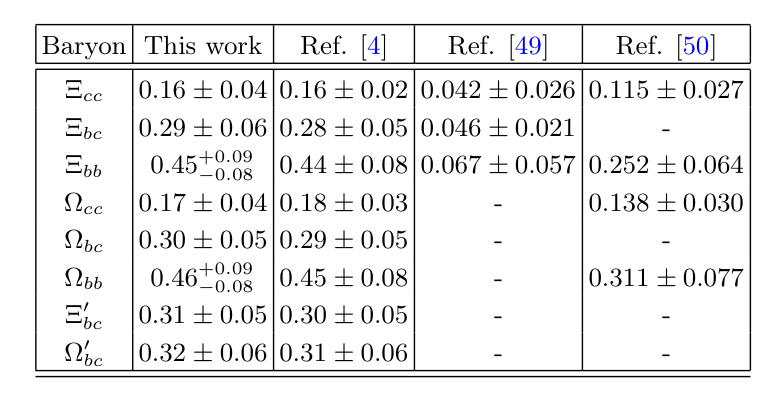 QCD sum rules
[Speaker Notes: 同样是 QCD 求和规则方法的计算，基于不同插入流的计算，计算结果相差一个量级。
To investigate any type of interaction/decay of the doubly heavy baryons, we need their exact value of the mass and residue.]
Strong couplings of doubly heavy baryon
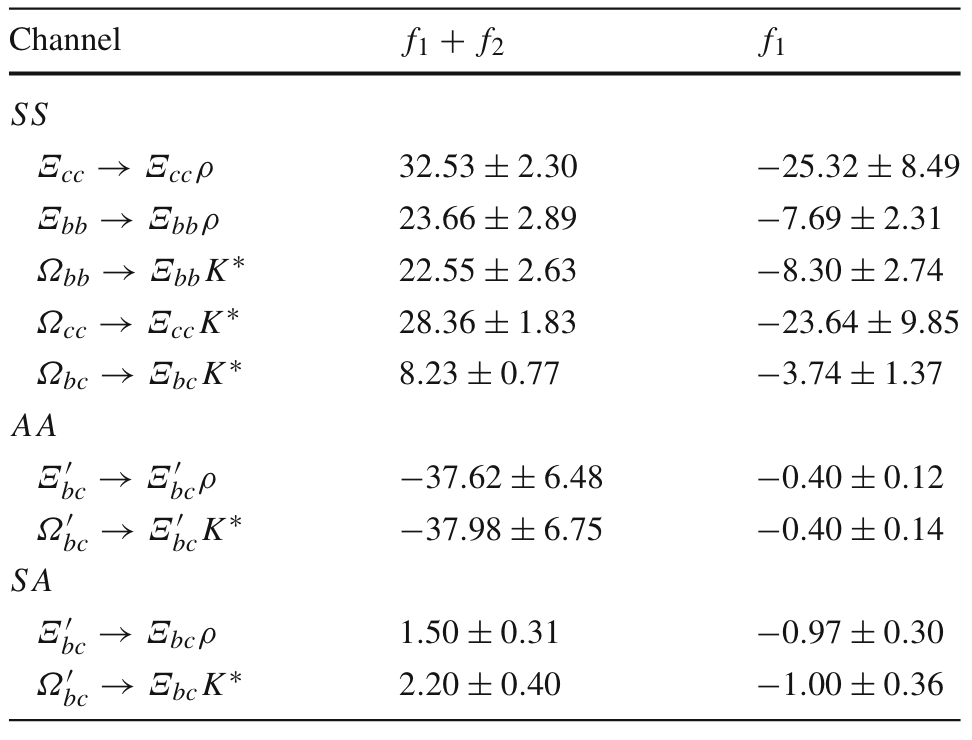 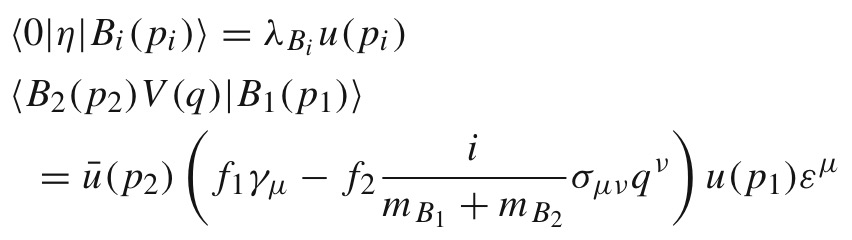 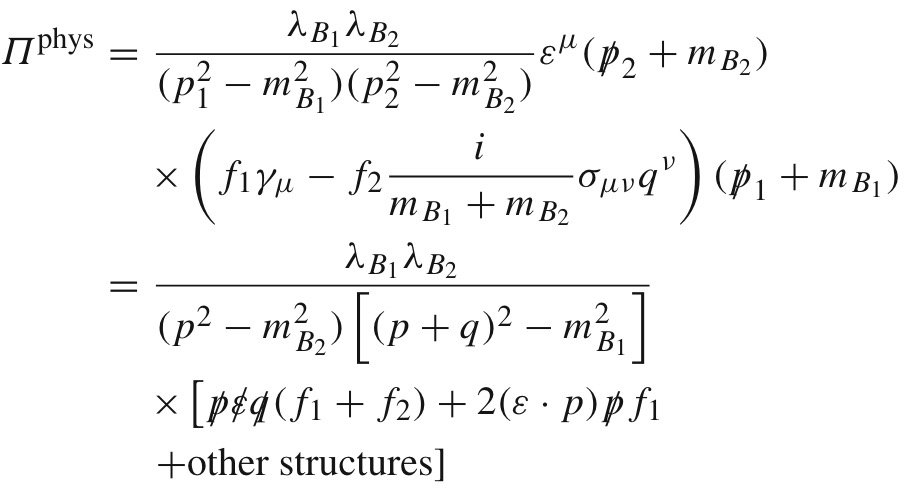 T. M. Aliev, K. Simsek, Eur. Phys. J. C (2020) 80:976
缺少：双重味重子与单重味重子和重味介子之间的强耦合
weak decay
Phys. Rev. D 107 (2023) 3, 036007
Phys. Rev. D 111 (2025) no.7, 076002
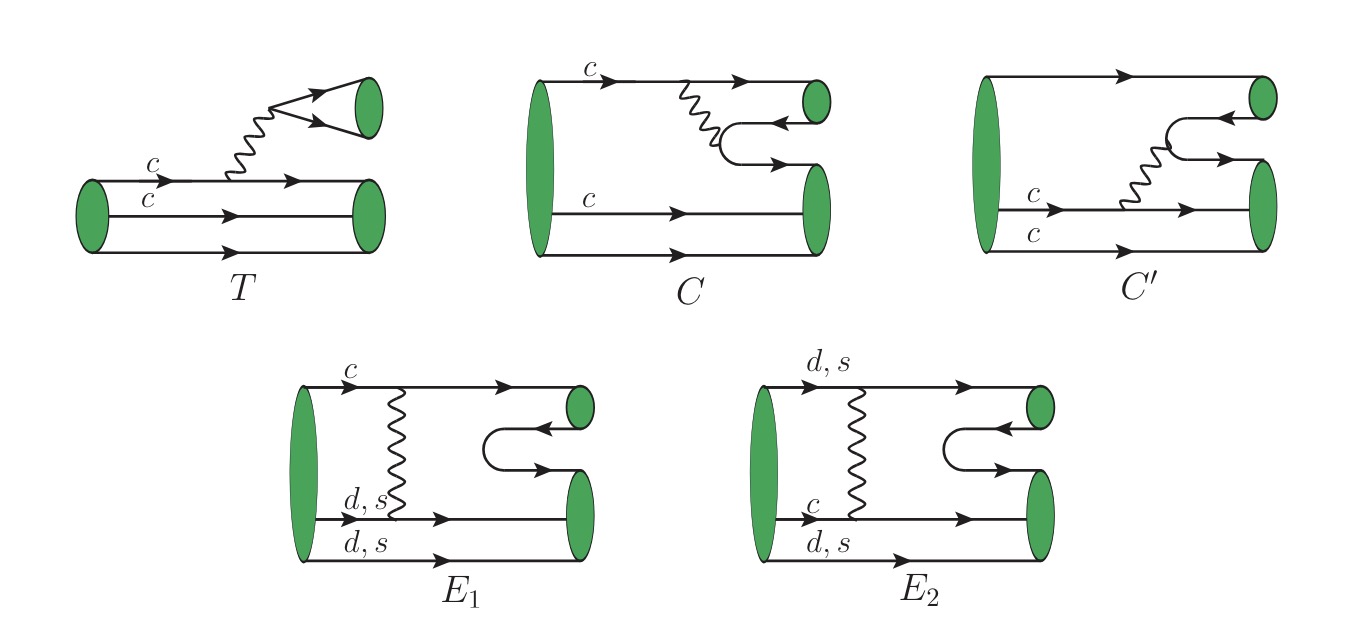 可以微扰计算
QCD 求和规则
可靠的理论预言
衰变常数和质量
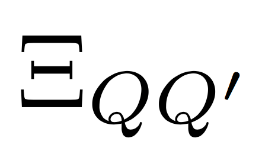 光锥求和规则
形状因子
可因子化图贡献
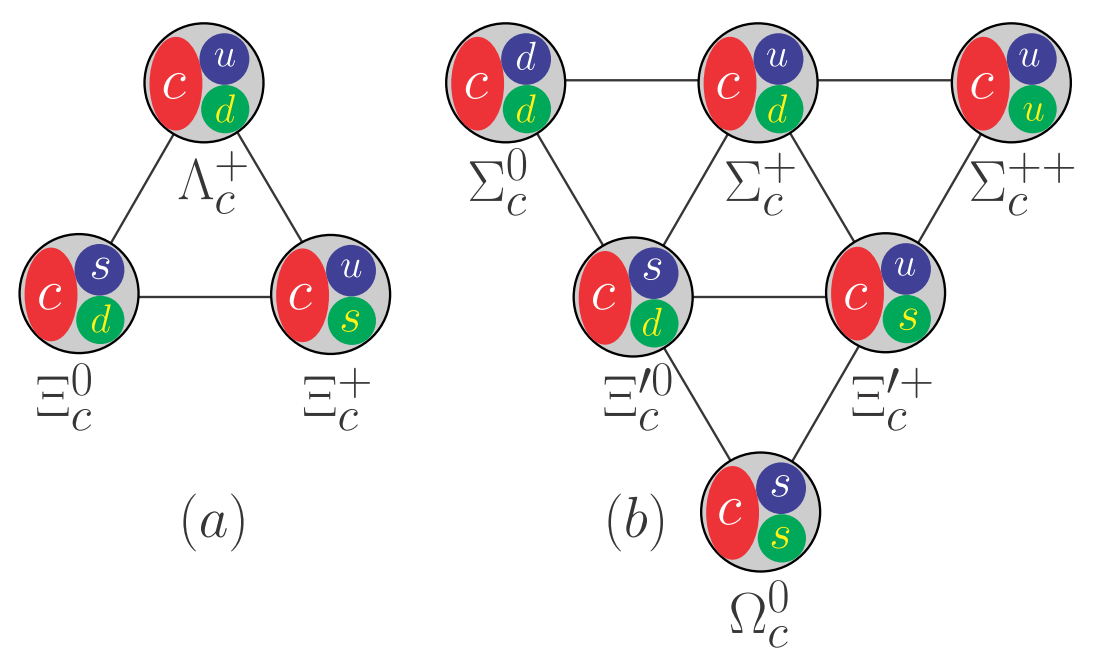 不可因子化图贡献
光前夸克模型
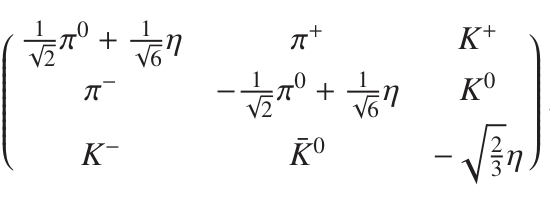 可观测物理量：衰变宽度，分支比
[Speaker Notes: 强子跃迁矩阵元：所有QCD 动力学]
输入参数
双粲味重子
理论预言
粒子的质量
单粲味重子
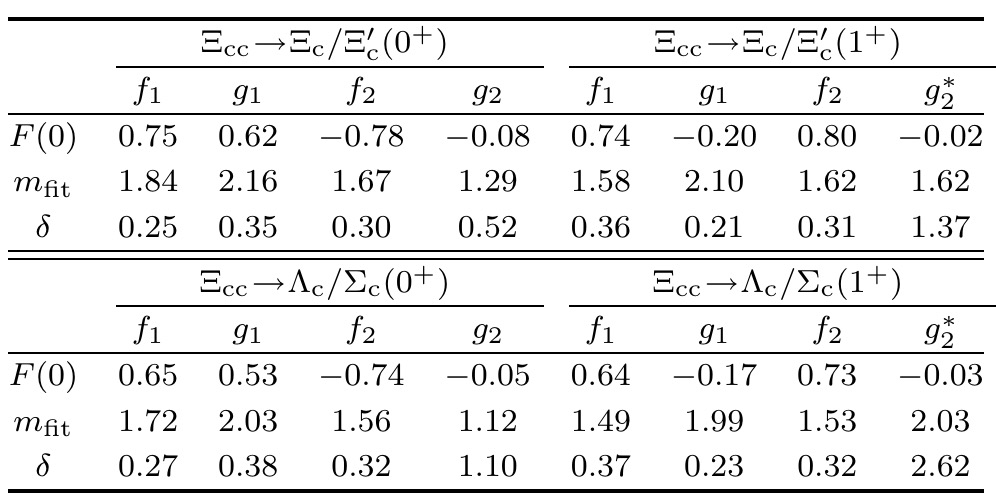 矢量介子和赝标介子
PDG
多种理论方法计算：光前夸克模型
光锥求和规则
 QCD 求和规则
双粲到单粲重子跃迁形状因子
强耦合常数
部分有理论计算结果
衰变常数
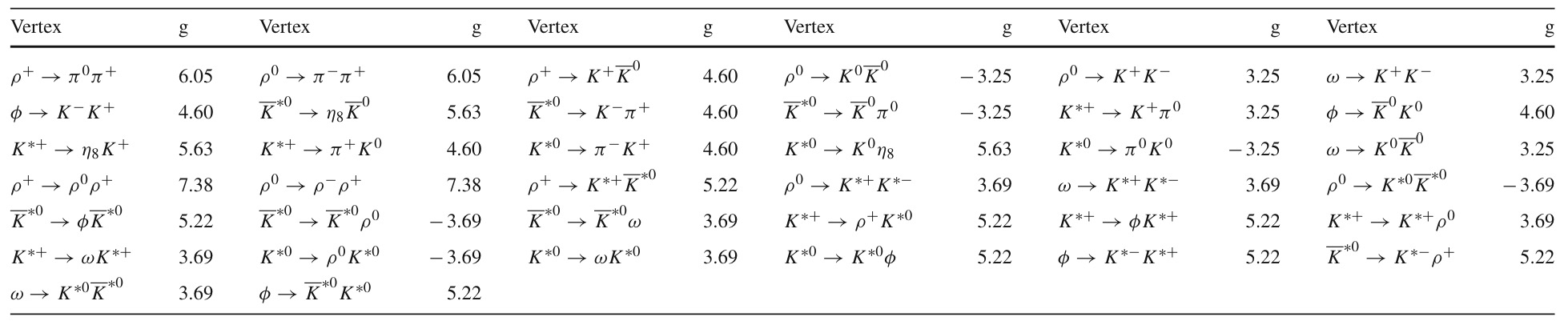 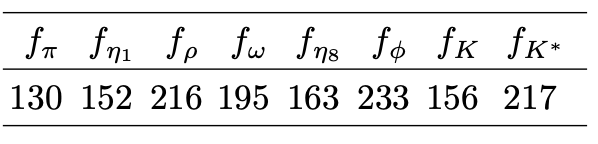 跃迁矩阵元：
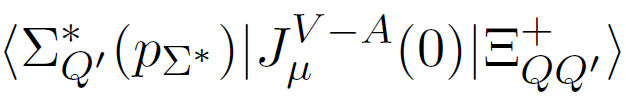 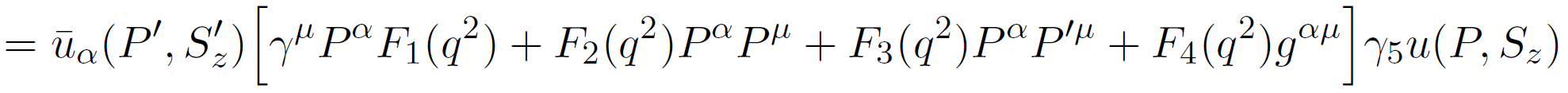 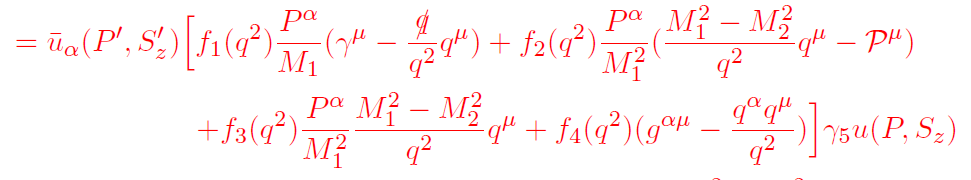 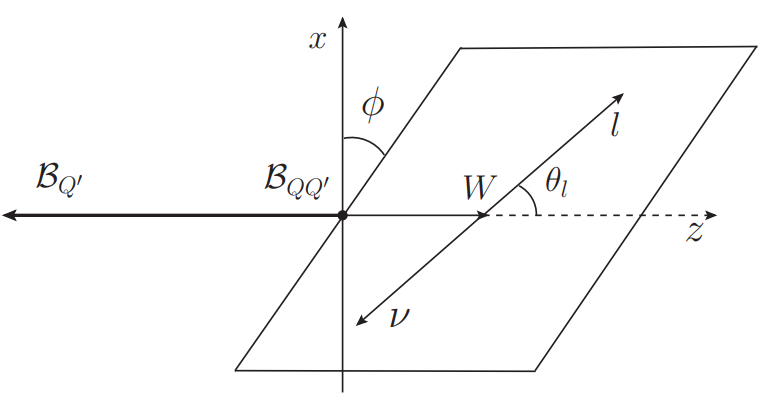 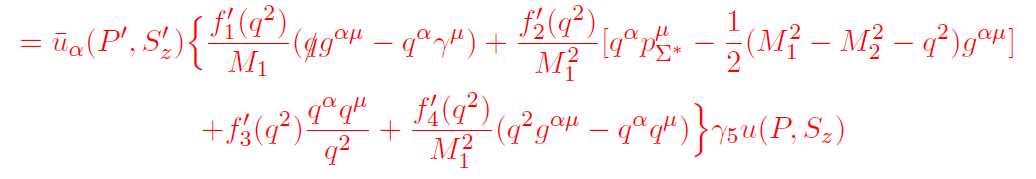 Endpoint relations for baryons, JHEP 11 (2021) 073
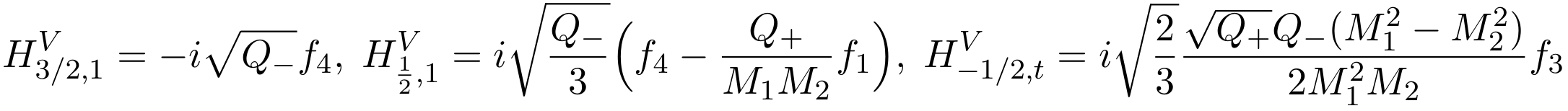 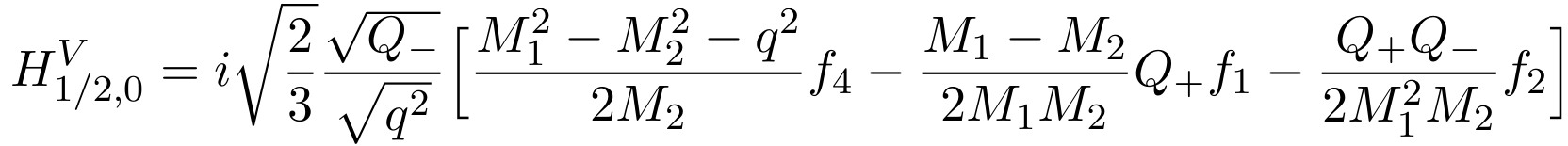 [Speaker Notes: 多种参数化方案]
螺旋度振幅
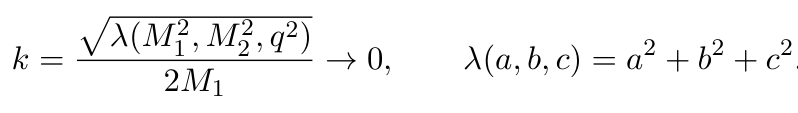 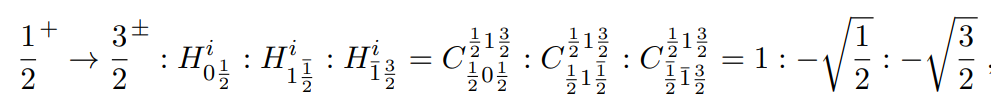 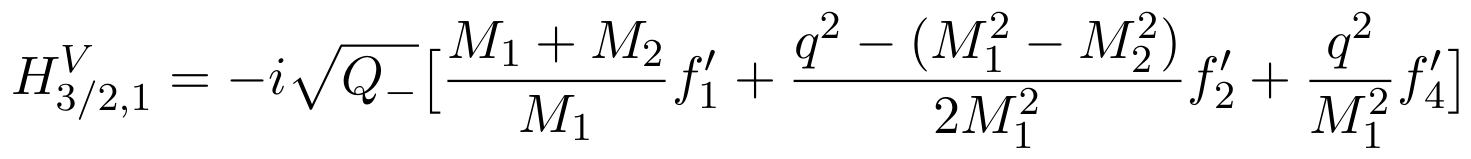 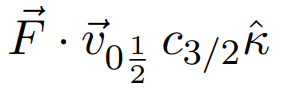 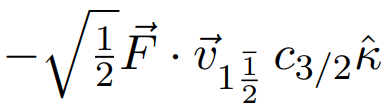 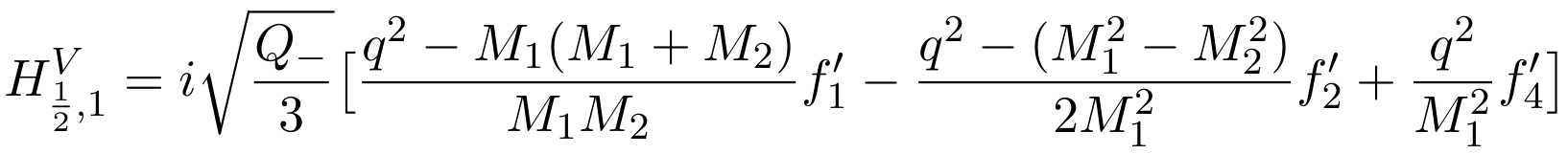 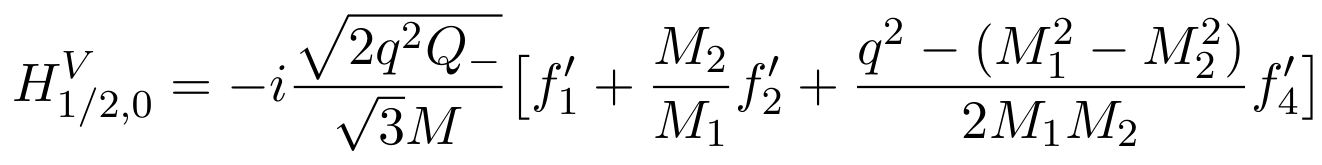 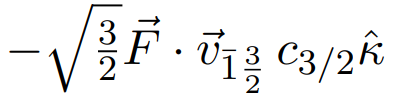 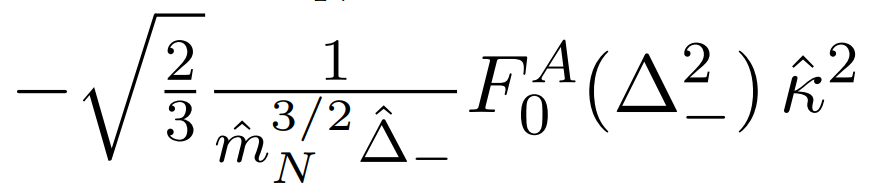 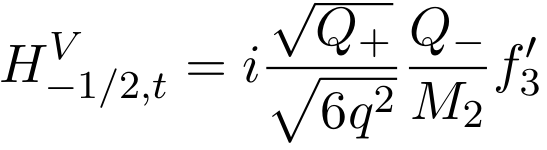 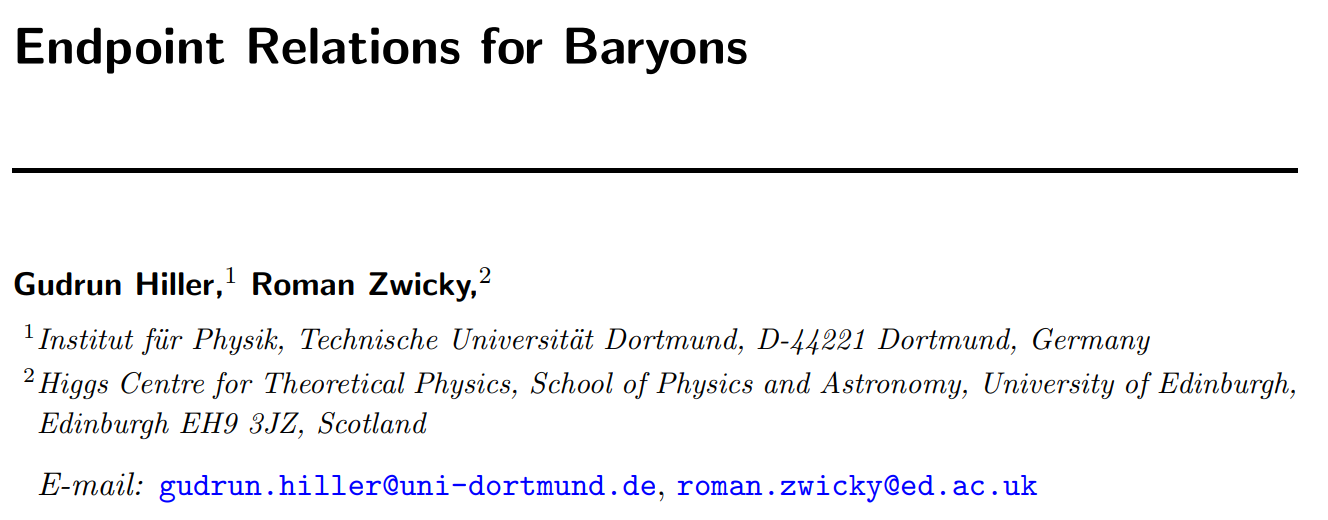 强子层次LCSR
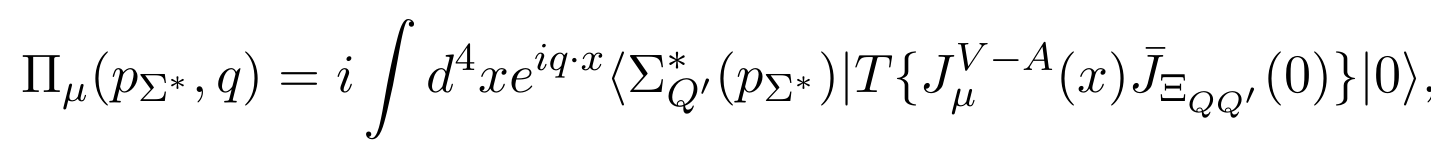 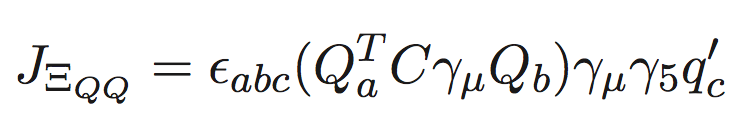 插入正负宇称重子态完备集
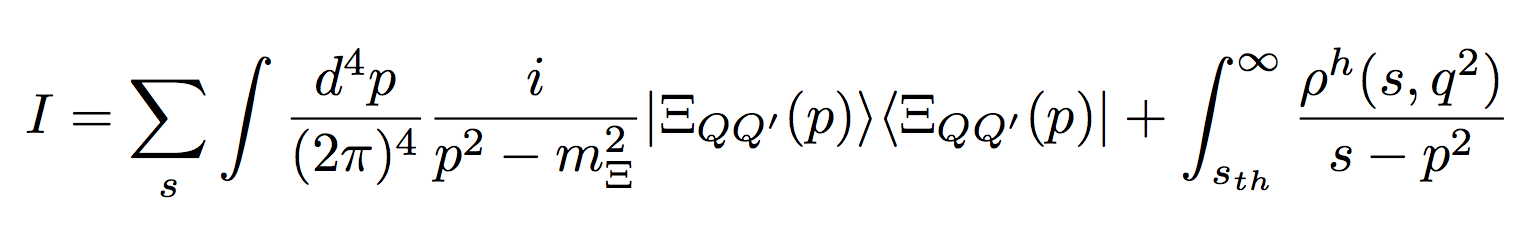 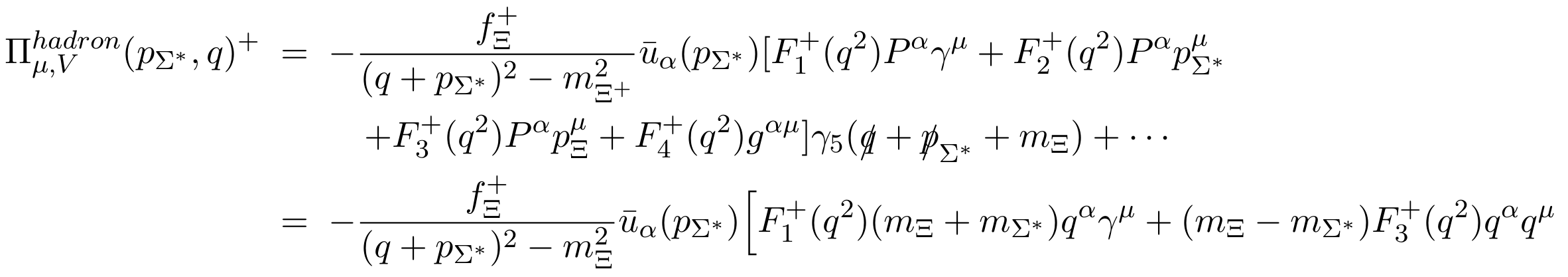 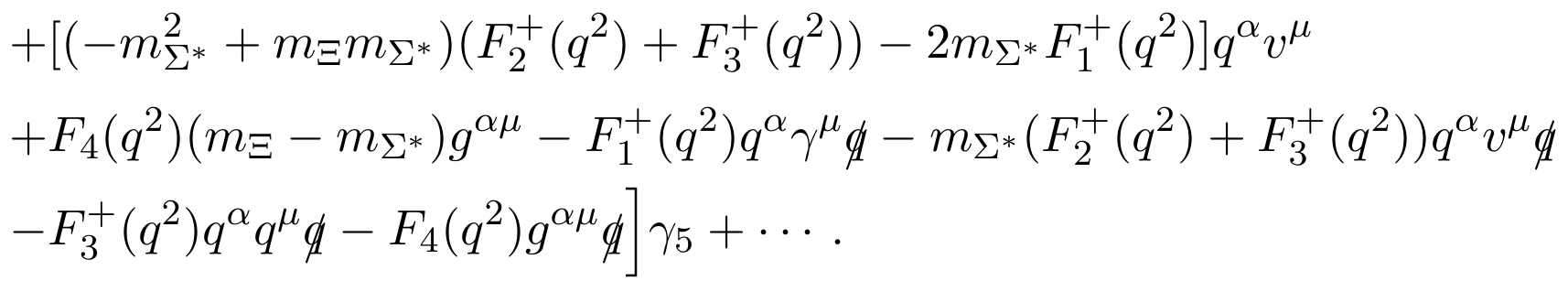 夸克强子对偶
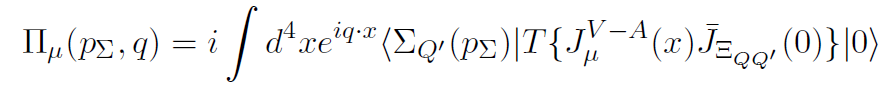 =
QCD层面
强子层面
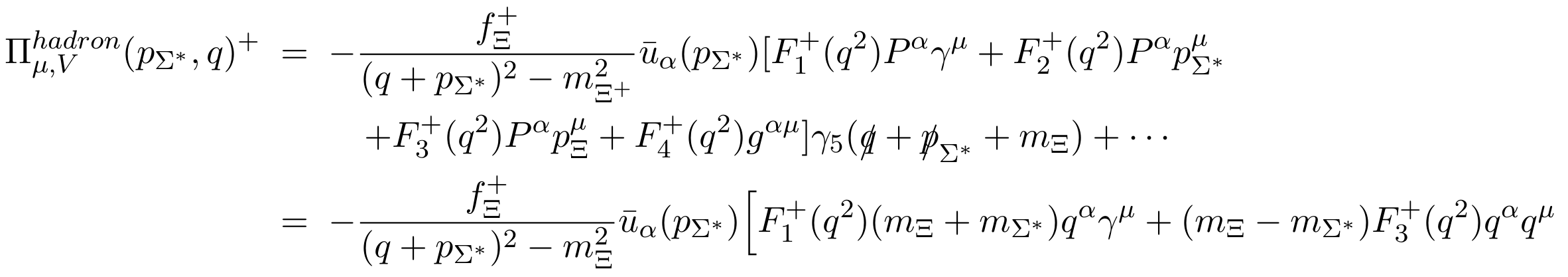 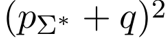 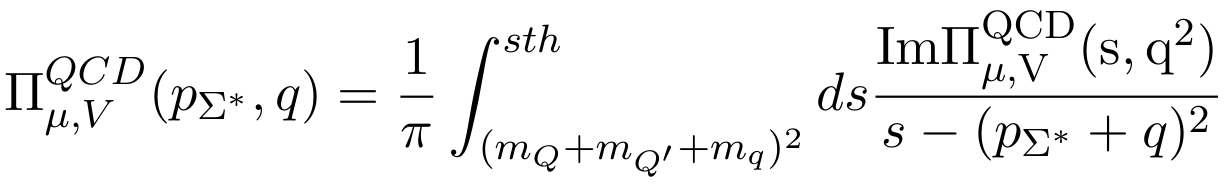 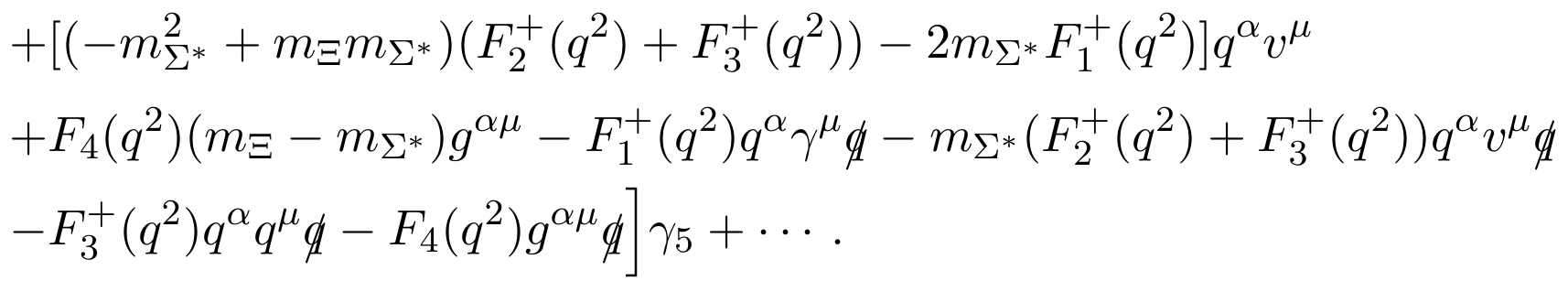 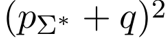 仍需通过Borel变换压低高激发态的贡献，
同时提高OPE的收敛性。
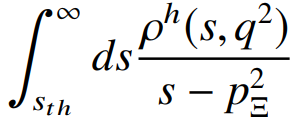 利用夸克强子对偶消除发散：
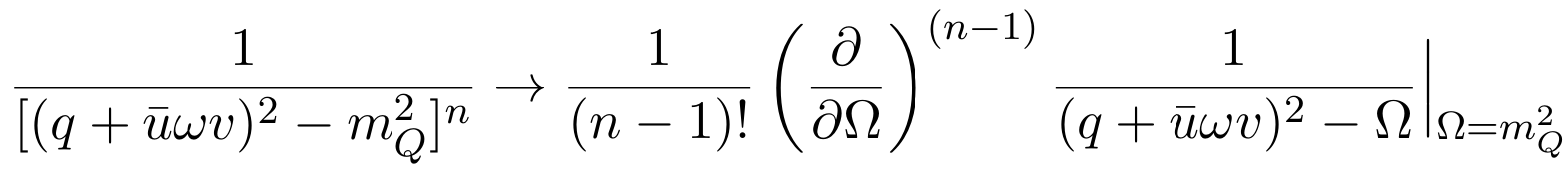 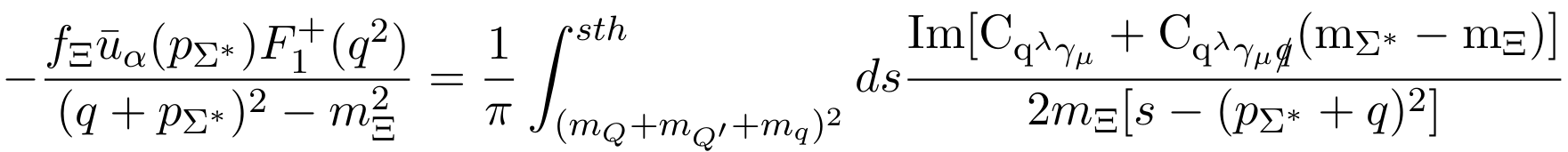 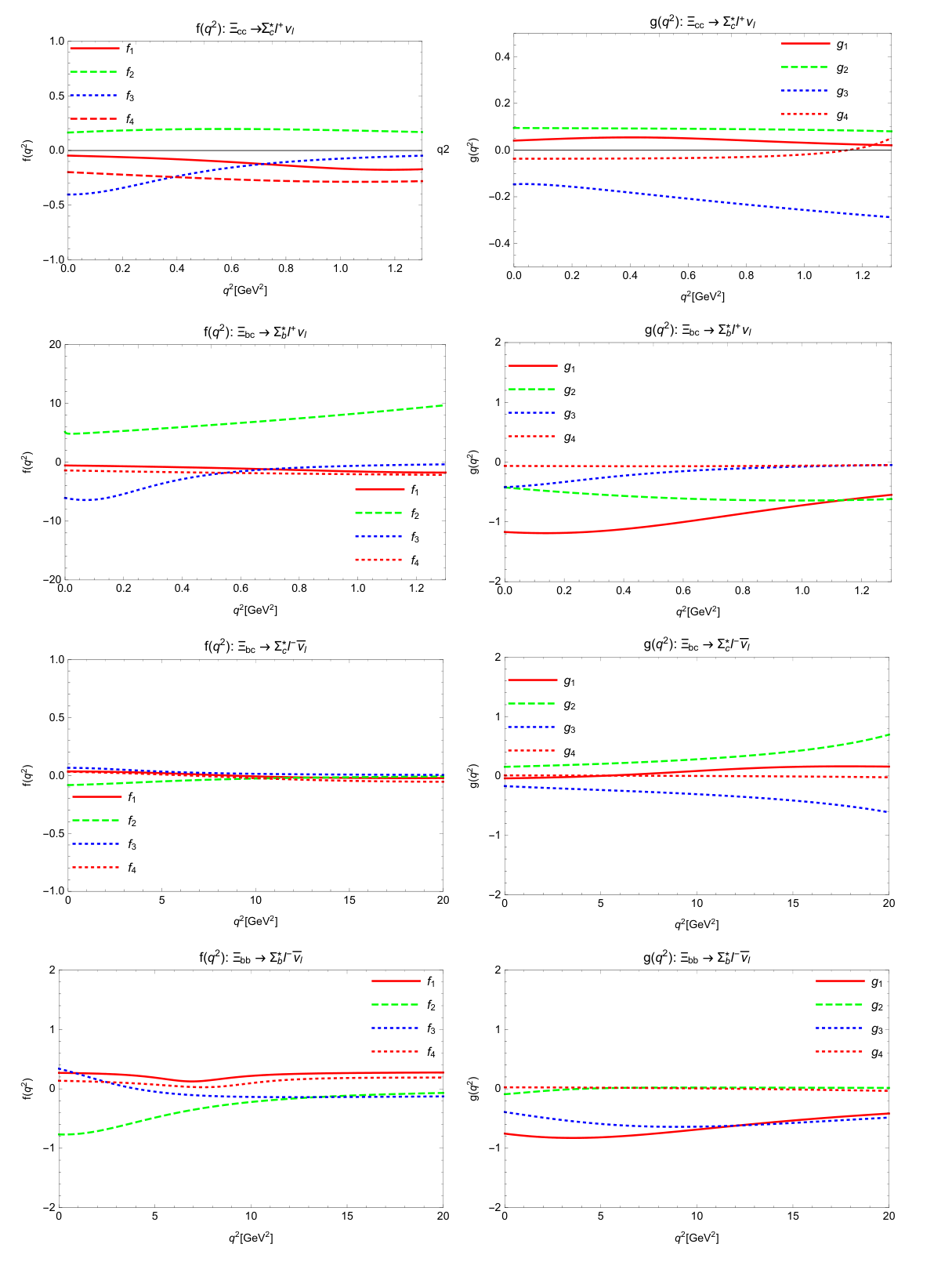 形状因子的参数化方案：
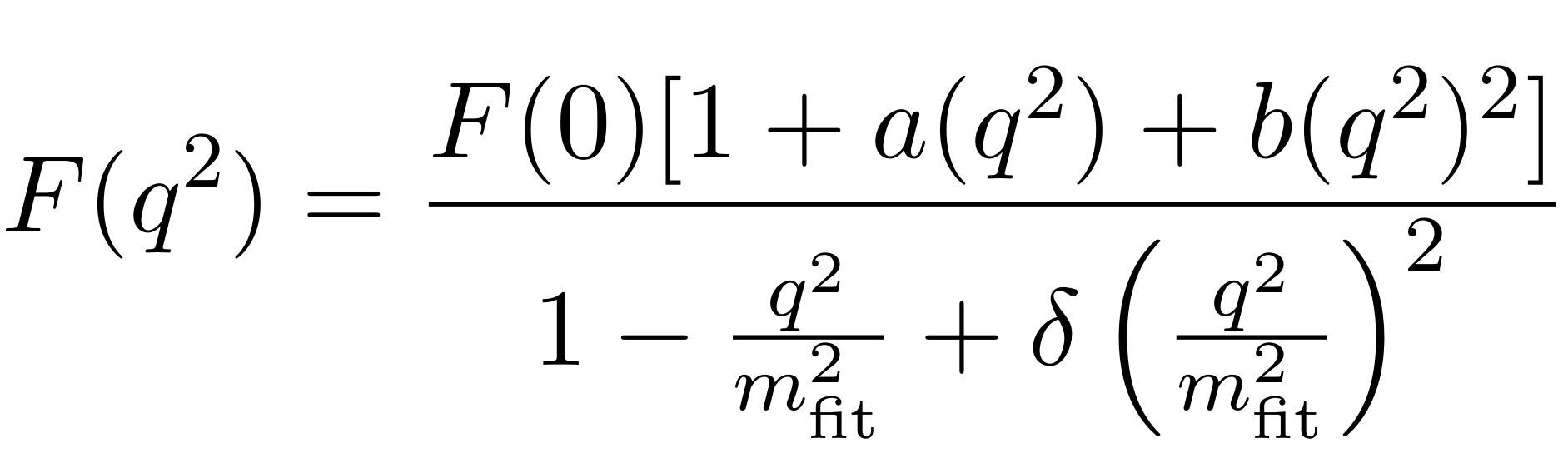 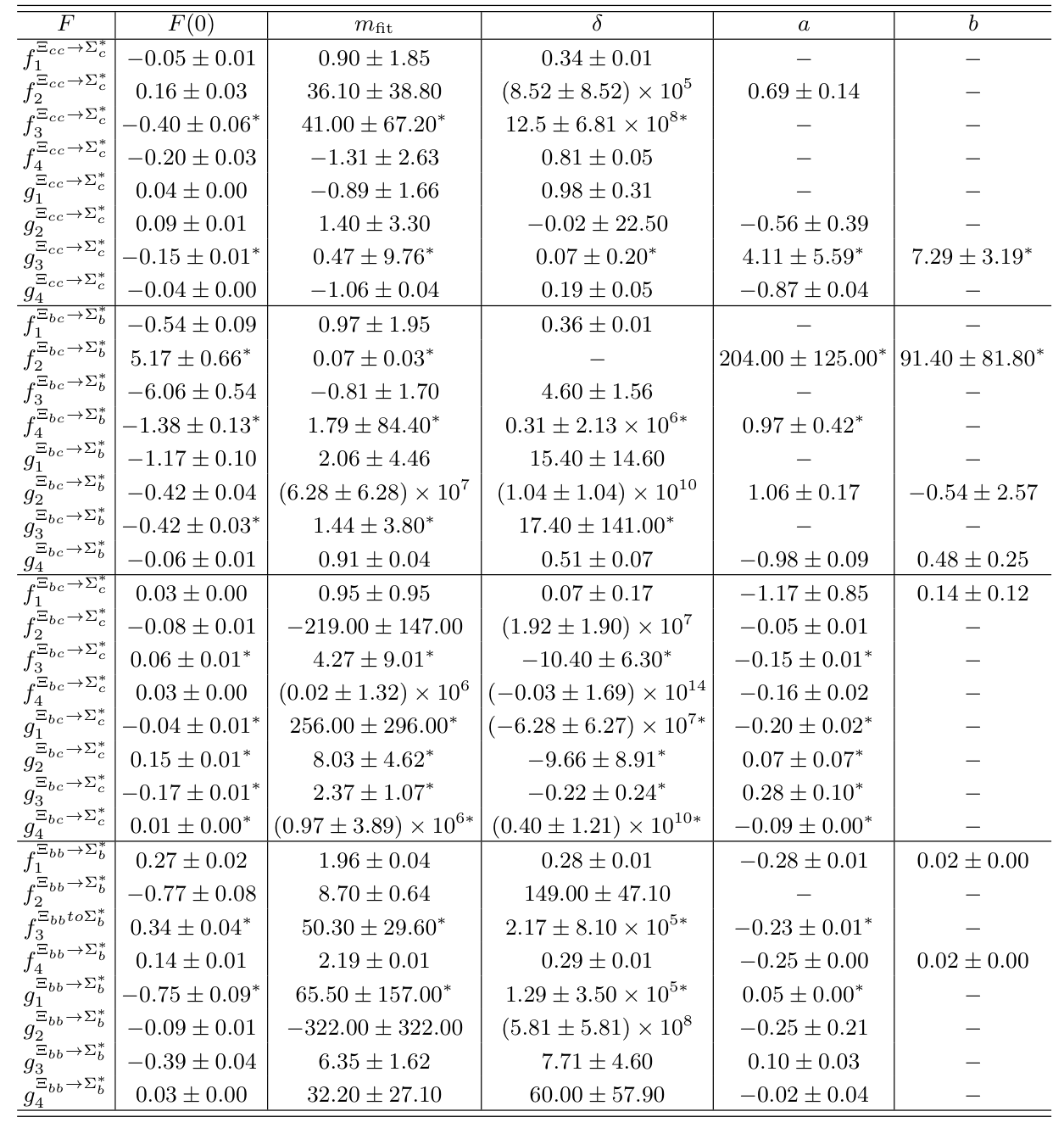 可观测物理量
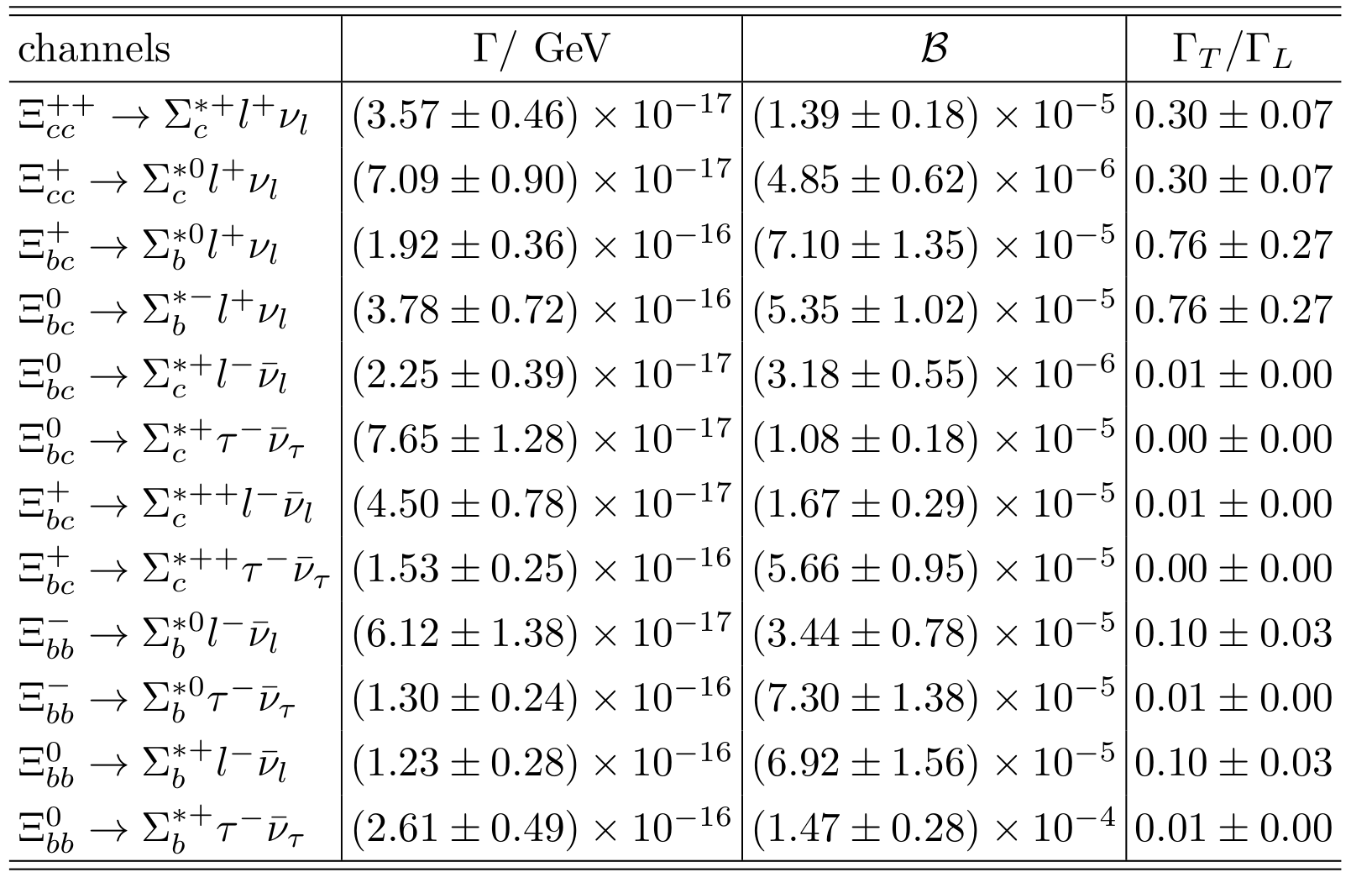 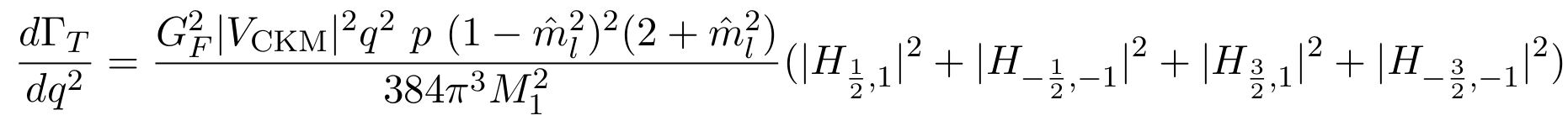 Phys. Rev. D 107 (2023) 3, 036007
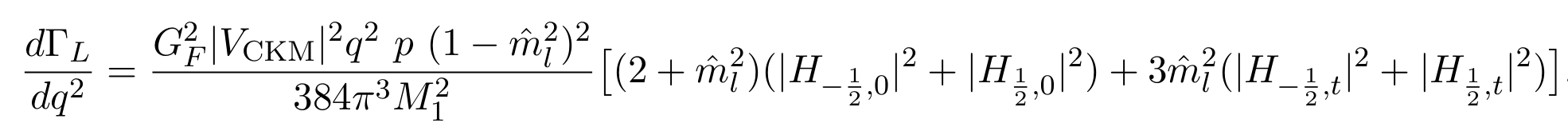 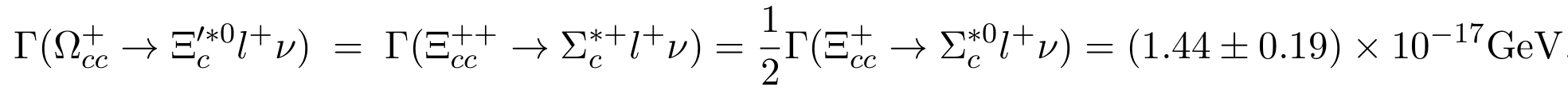 强子耦合常数
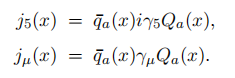 赝标流：
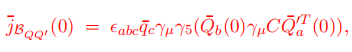 矢量流：
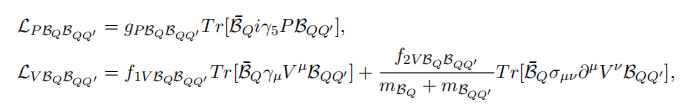 强子层次的有效拉式量：
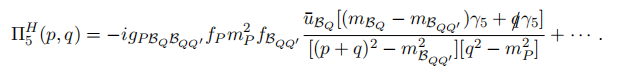 强子层次的求和规则：
夸克强子对偶
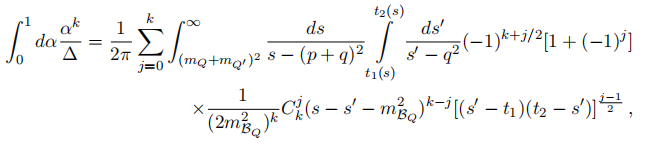 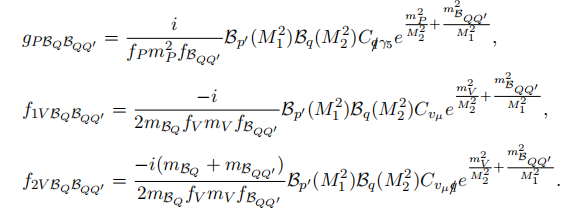 A. Khodjamirian, C. Klein, T. Mannel and Y. M. Wang, JHEP 09 (2011) 106
双重borel 变换和双重色散关系
Borel 参数的取值
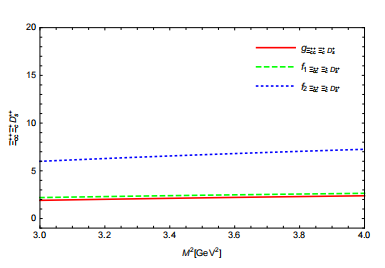 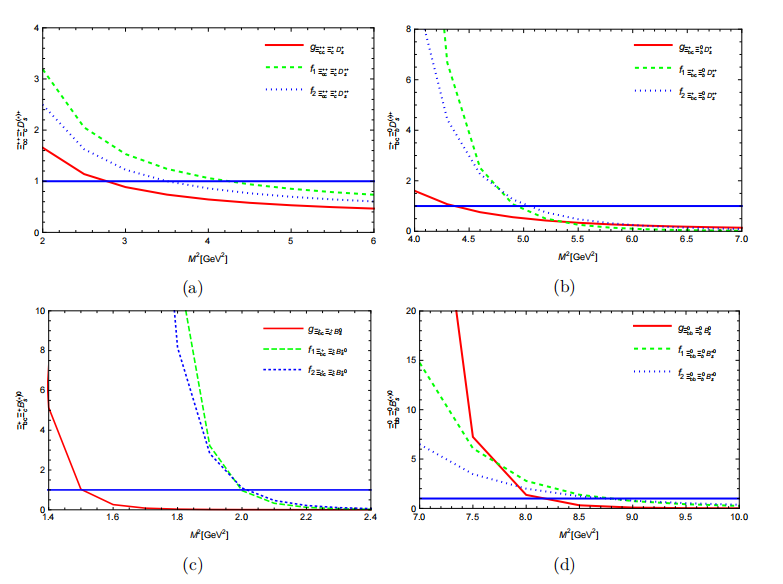 压低连续谱的贡献：
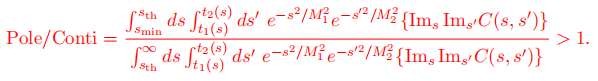 将两个Borel 参数简化为一个：
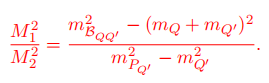 数值结果
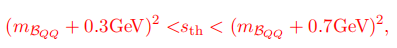 阈值的取值：
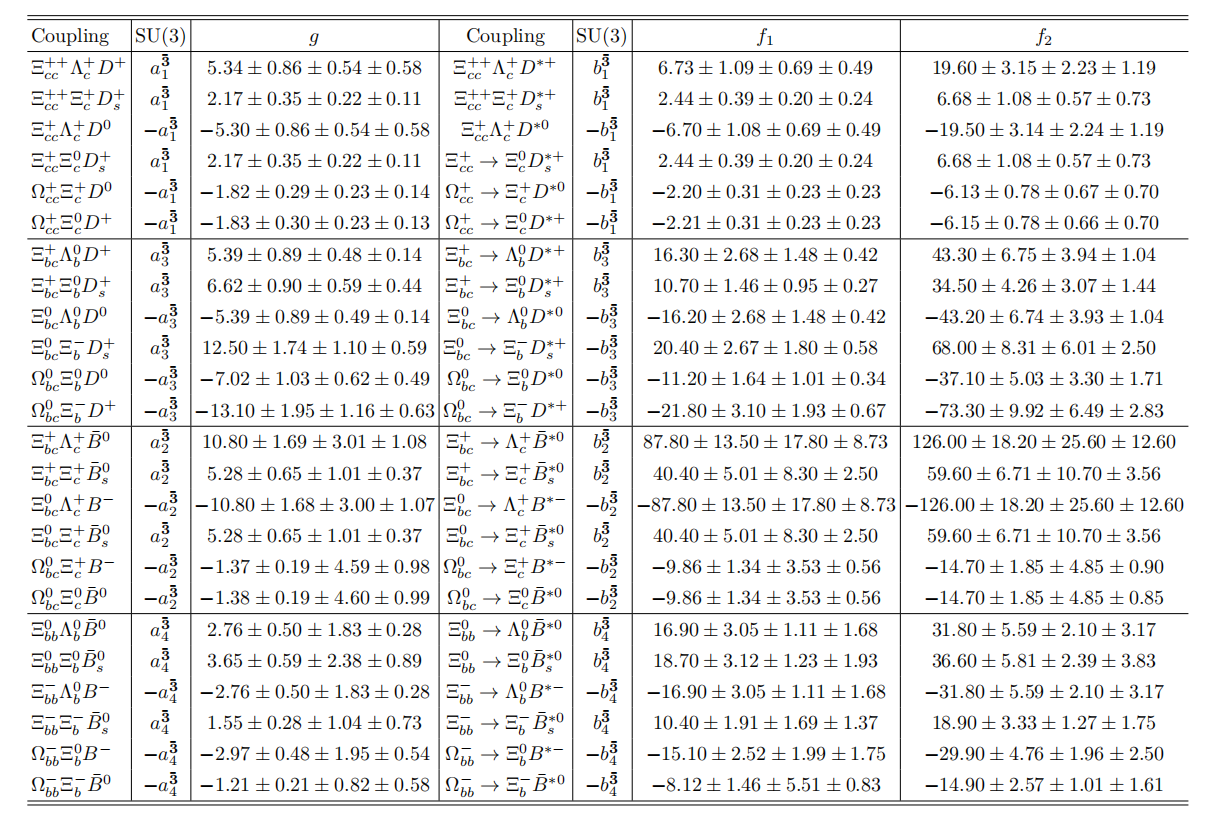 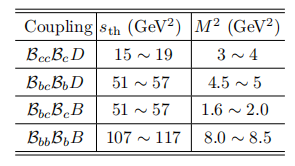 双粲味重子的非轻弱衰变
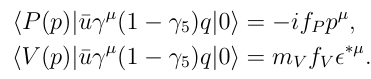 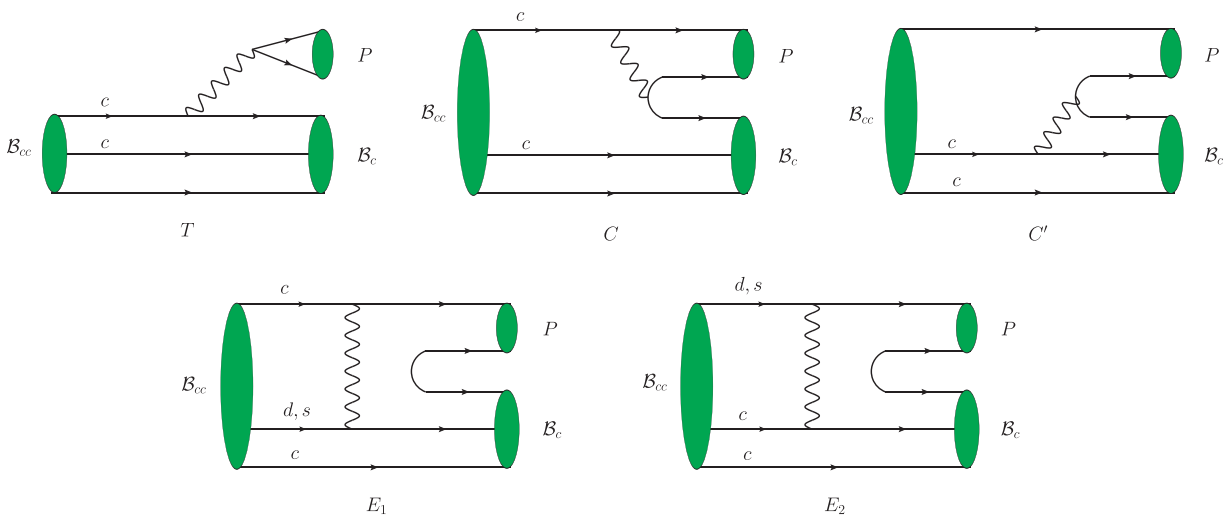 Short-distance amplitudes under the factorization hypothesis
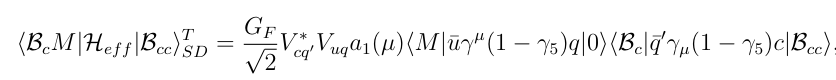 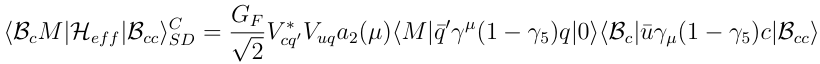 长程贡献的计算
有效拉式量
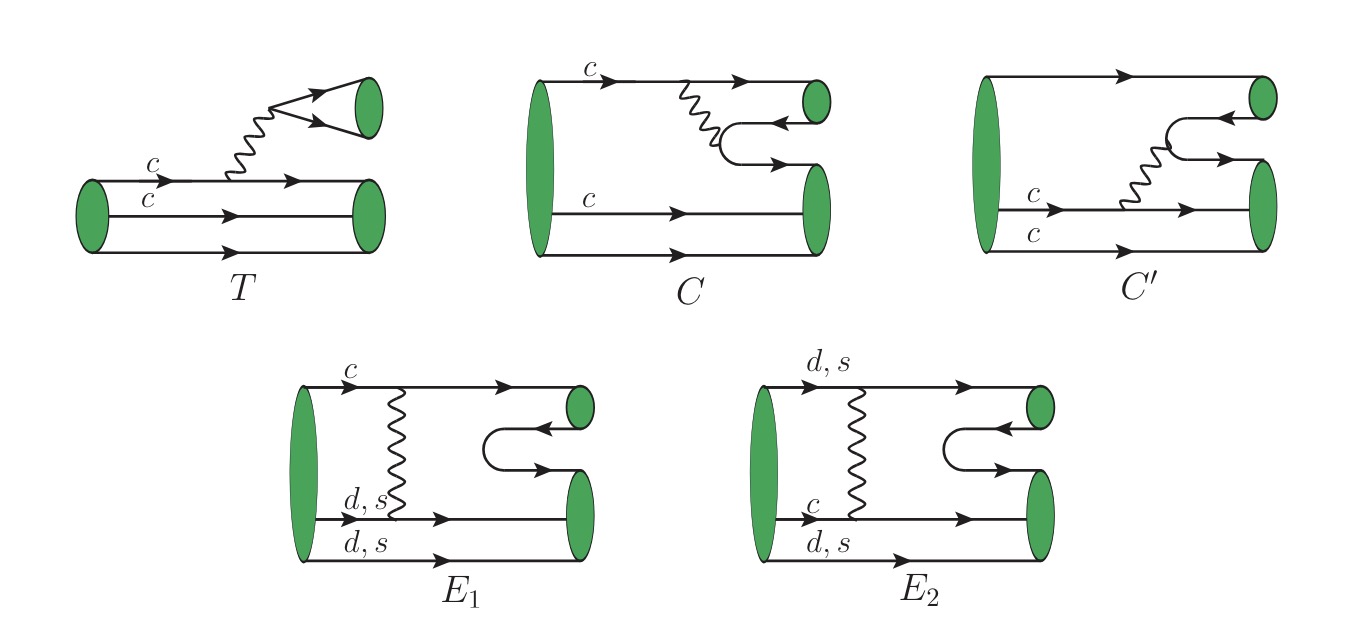 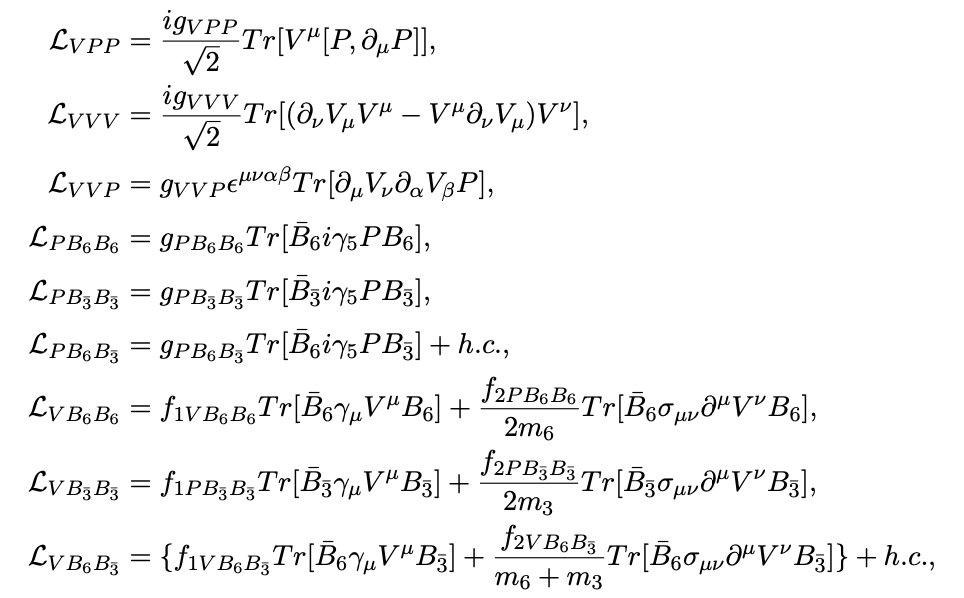 强耦合顶点
介子
弱相互作用顶点
单粲重子
[Yan, et al, PRD46,1148(1992)] 
[Casalbuoni, et al, Phys. Rept.281,145(1997)] [Meissner, Phys. Rept.161,213(1988)]
强耦合顶点
[Speaker Notes: 可用夸克模型的方法、求和规则方法计算，但计算过程困难，且无法系统计算给出充足的理论预言]
Long-distance contributions
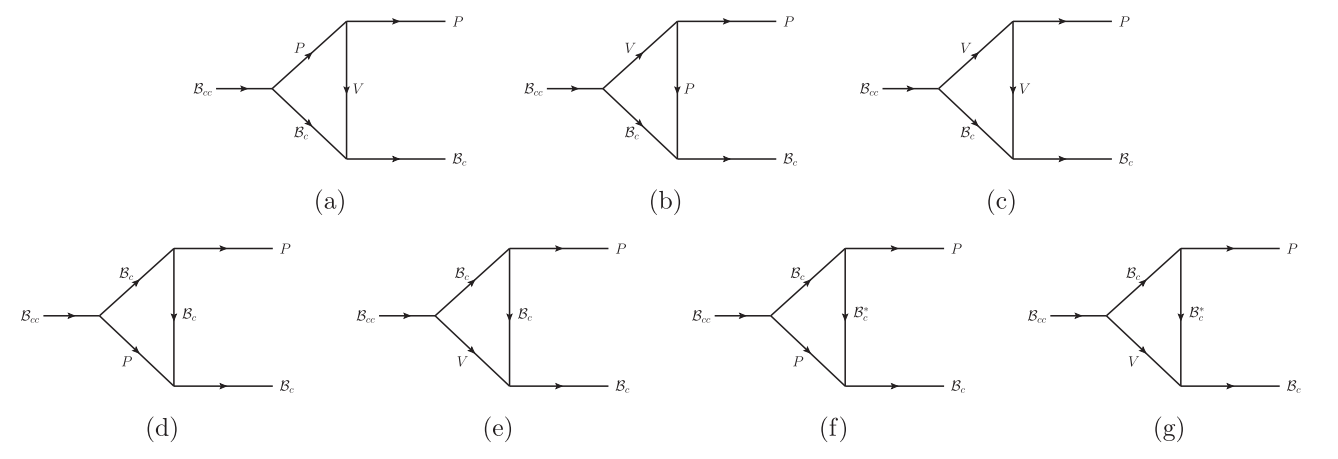 1
3
k
i
P
2
4
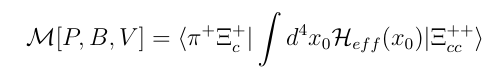 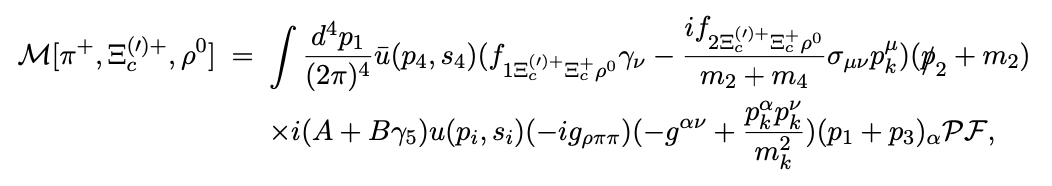 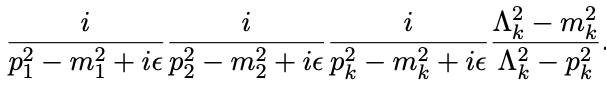 物理可观测量
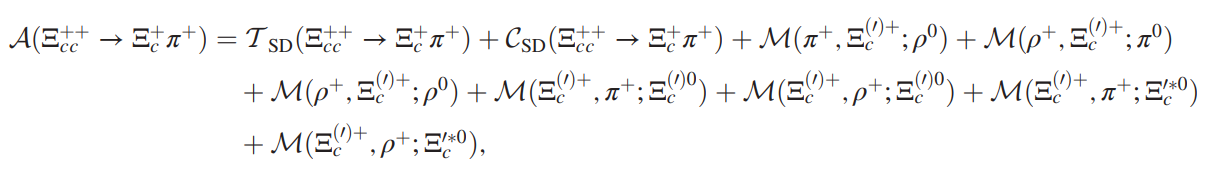 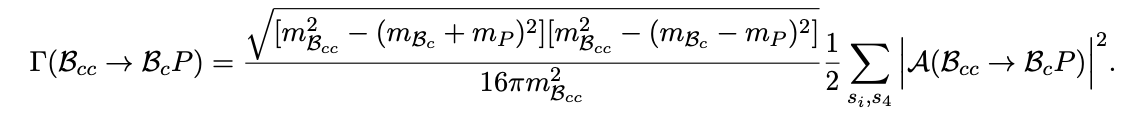 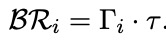 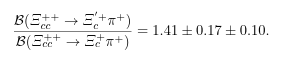 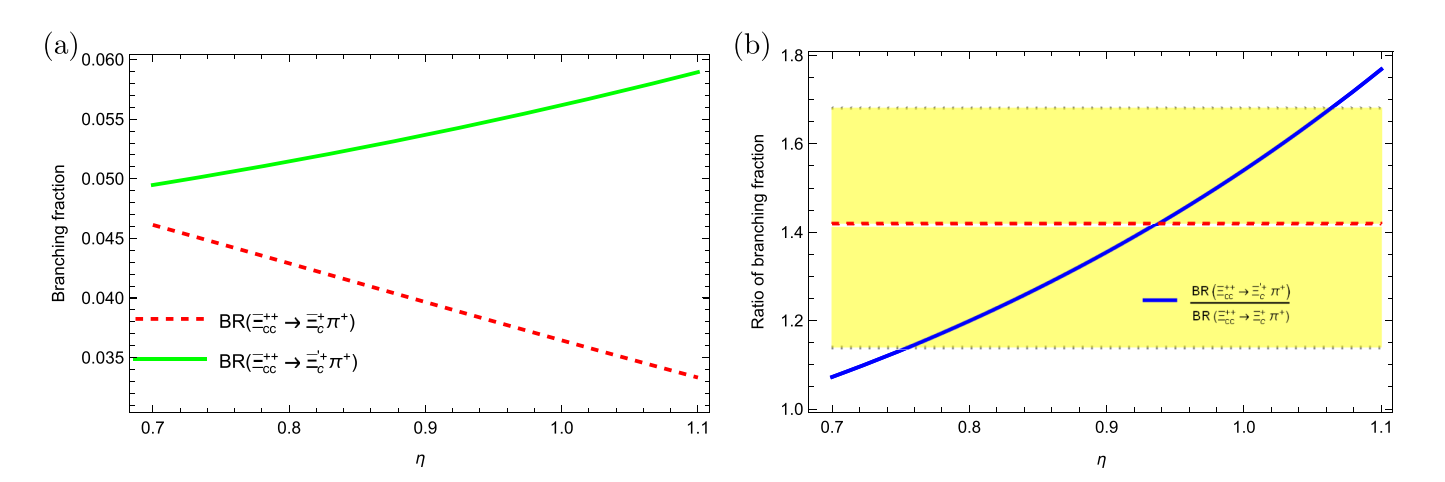 分支比和不对称参数
分支比和不对称参数
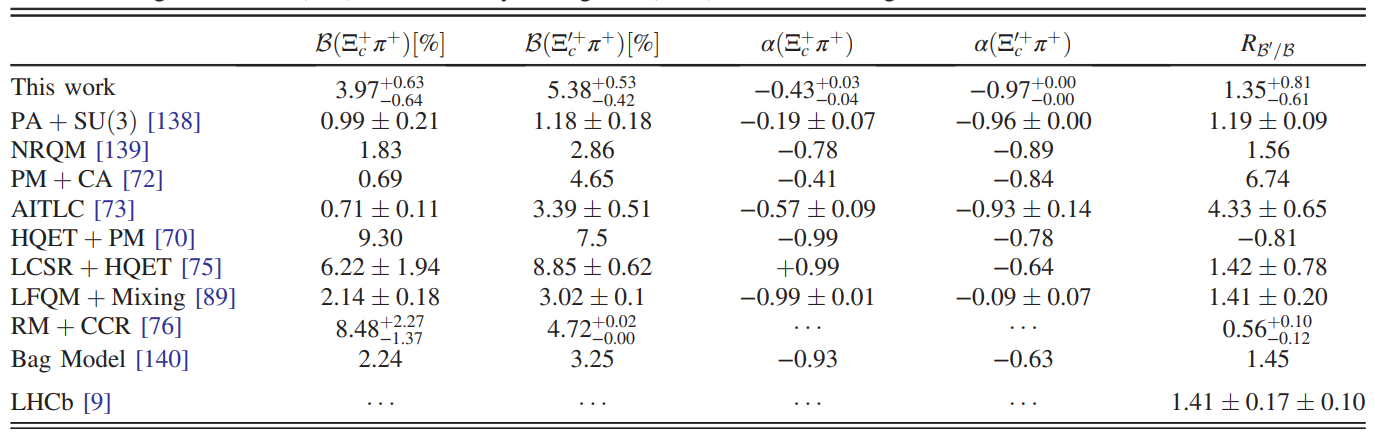 不同理论研究中：分支比存在明显的差异，但不对称参数的结果差异较小
不对称参数对模型参数的依赖性较小，这将为实验提供更多角度的理论参考。
总结